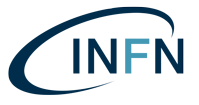 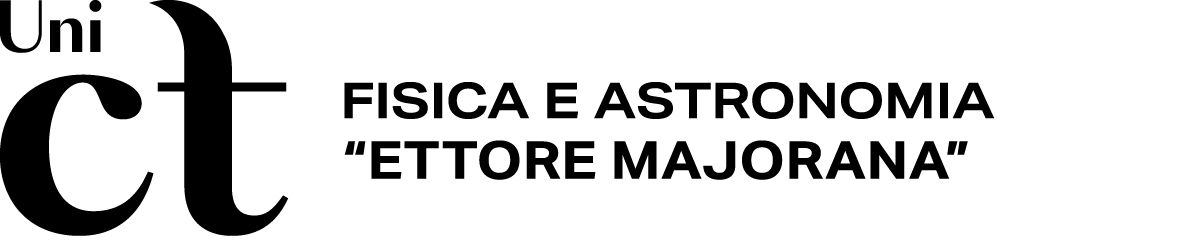 Darkside Masterclass
Instruction – Excel Part B
Dipartimento di Fisica e Astronomia, Catania, 
3 Dicembre 2024
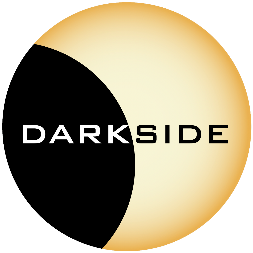 Purpose
This document shows how to proceed to analyze the data collected by the DarkSide50 (DS50) experiment using Google Sheet (or Excel)
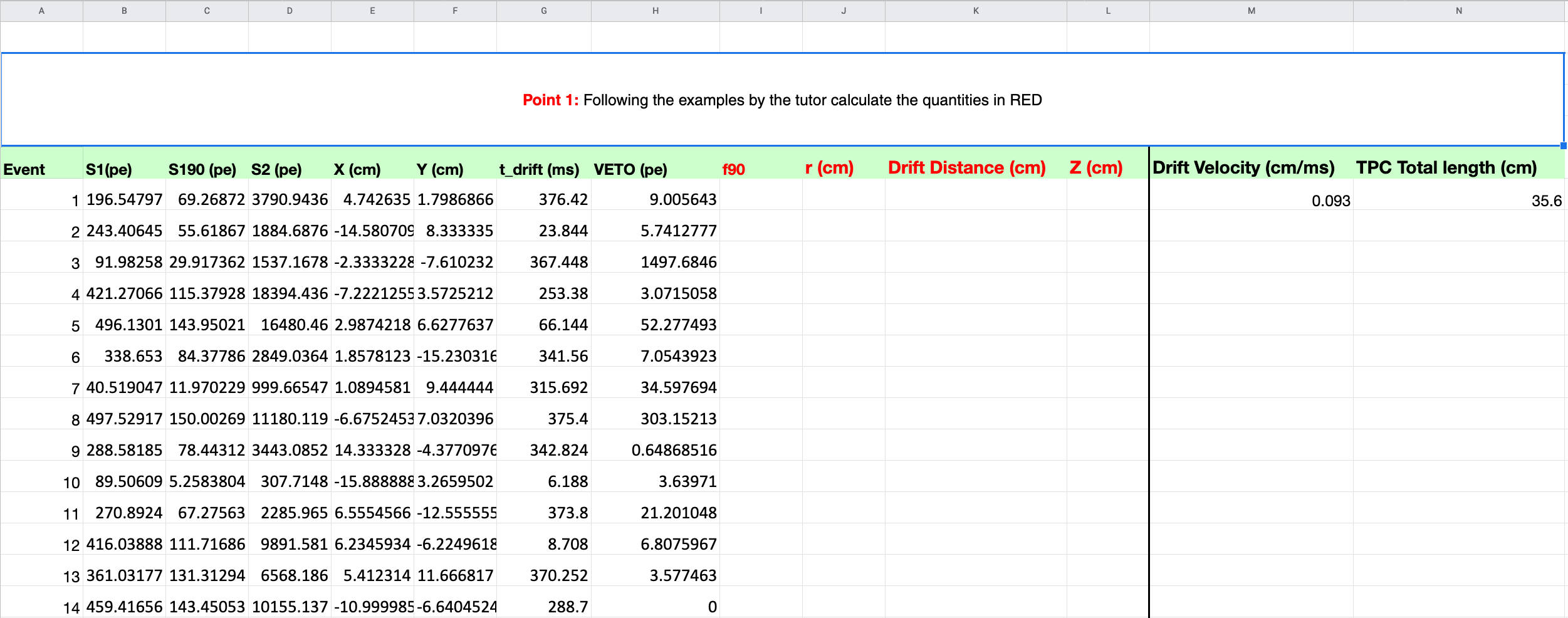 Using a set of DS50 data
Final goal: learn how to select possible Dark Matter candidates
2
Global View
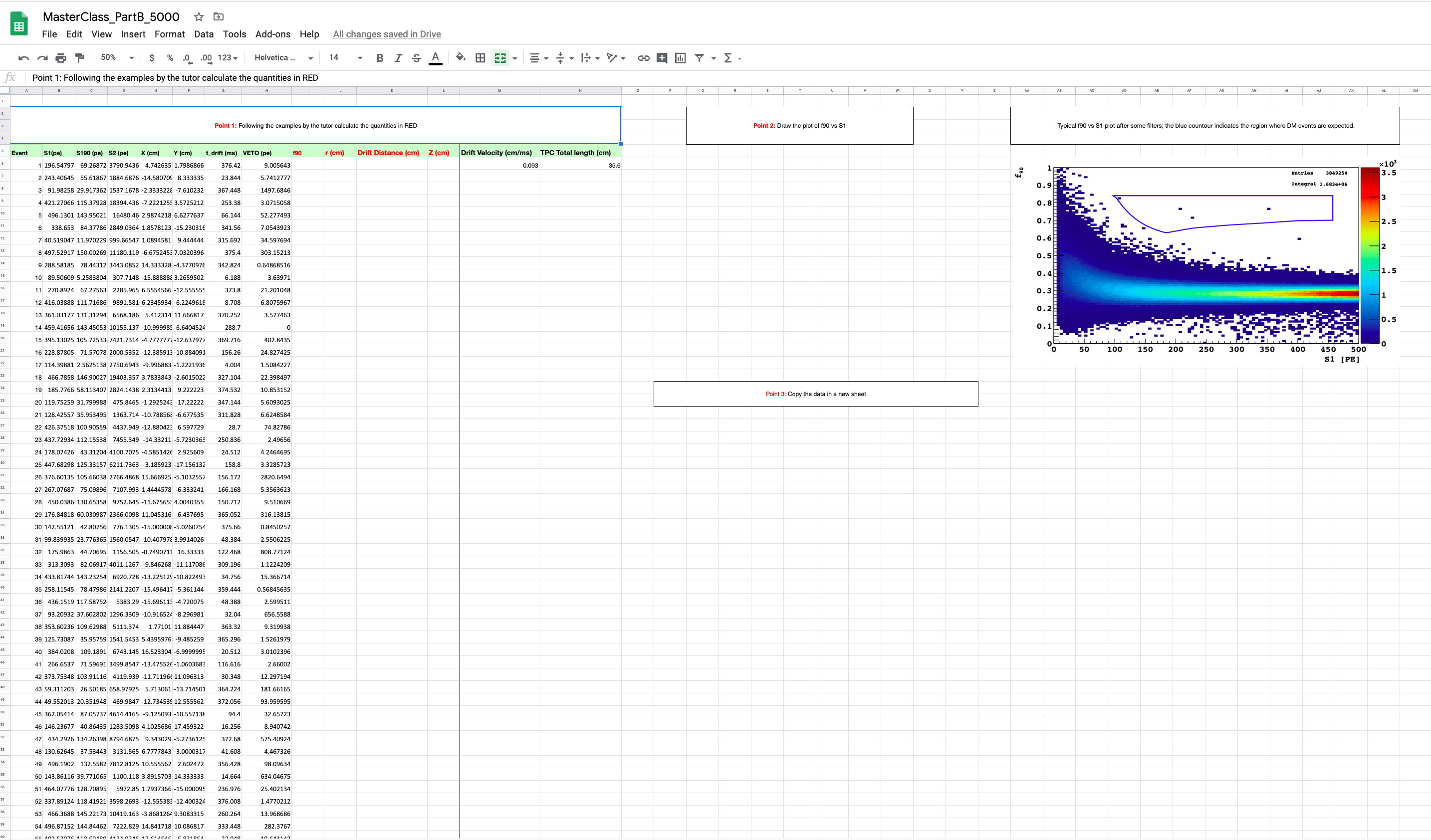 3
Excel View
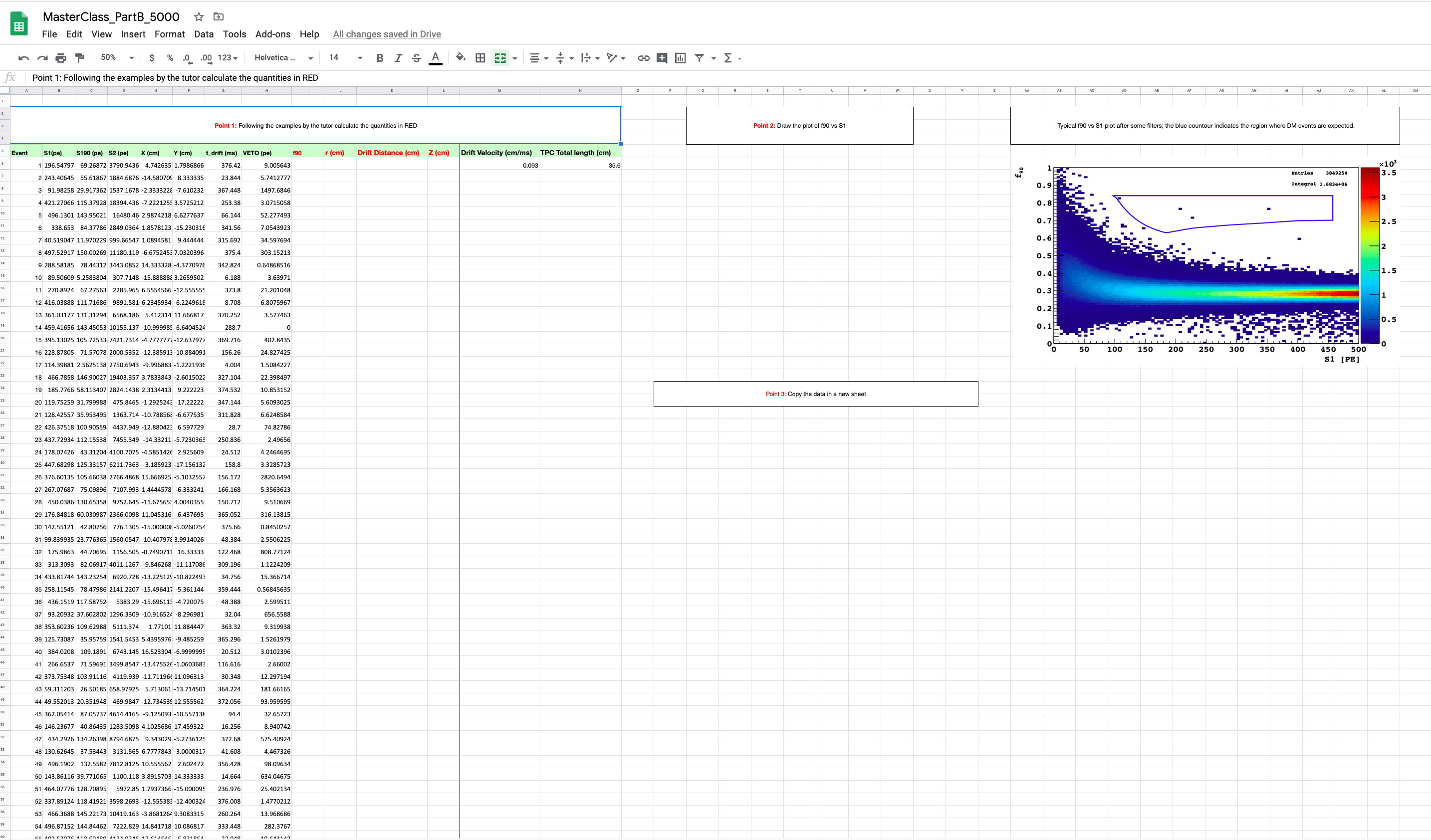 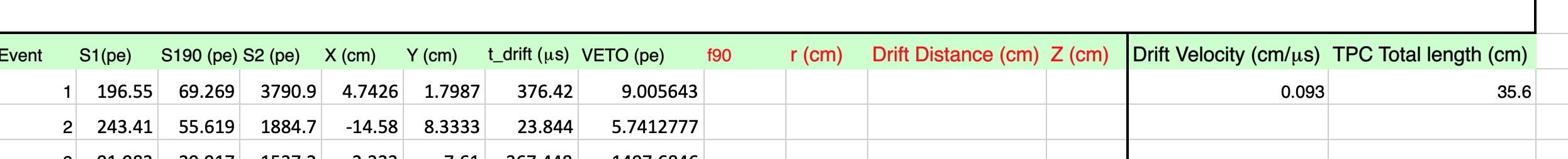 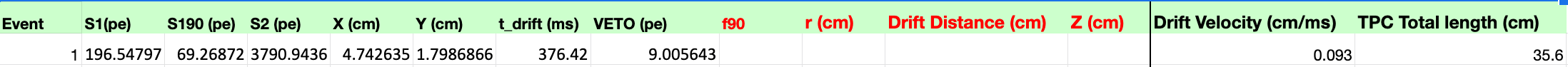 PART 1: 
Calculate the quantities in RED

f90=S190/S1
r(cm)
Drift Distance (cm)
Z (cm)
4
Excel View
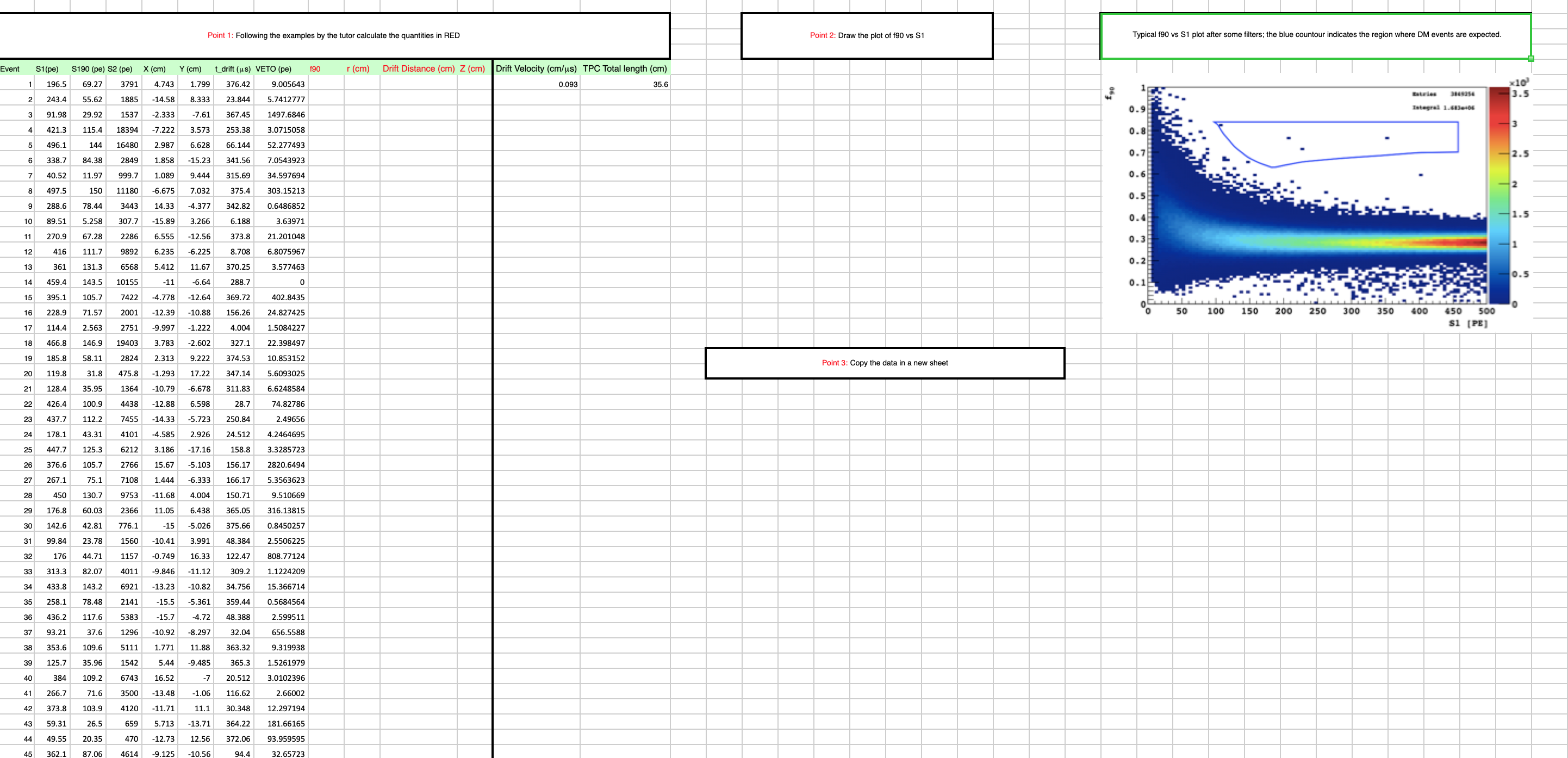 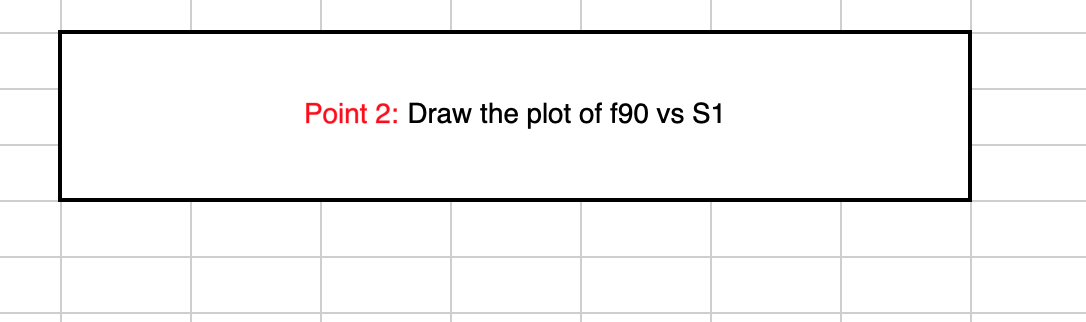 PART 2: 
Draw the plot f90 vs S1 and compare with the one shown
5
Excel View
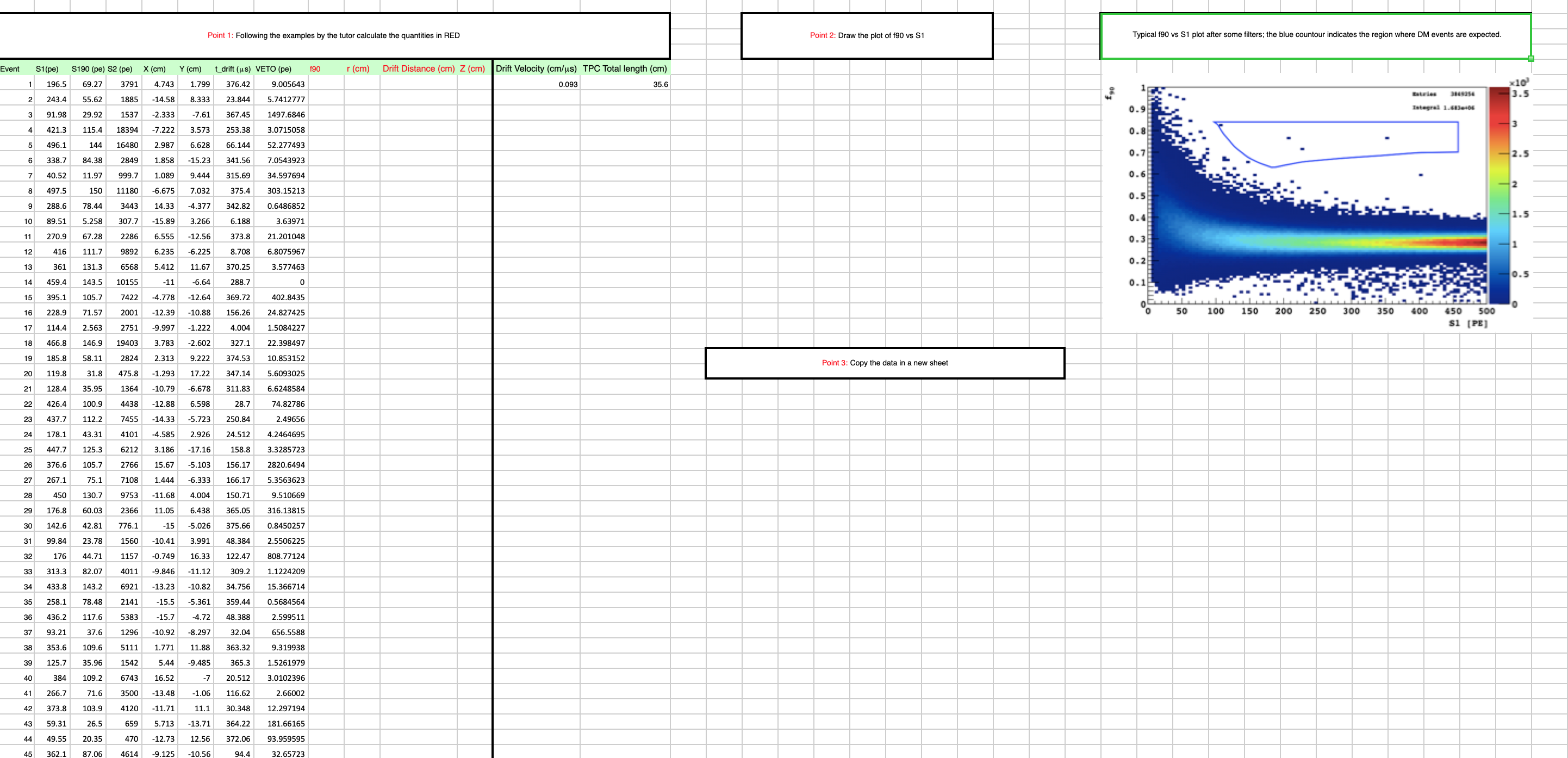 PART 3: 
Copy the data in a new sheet: duplicate the datasheet that will be used to apply filters to select possible Dark Matter candidates
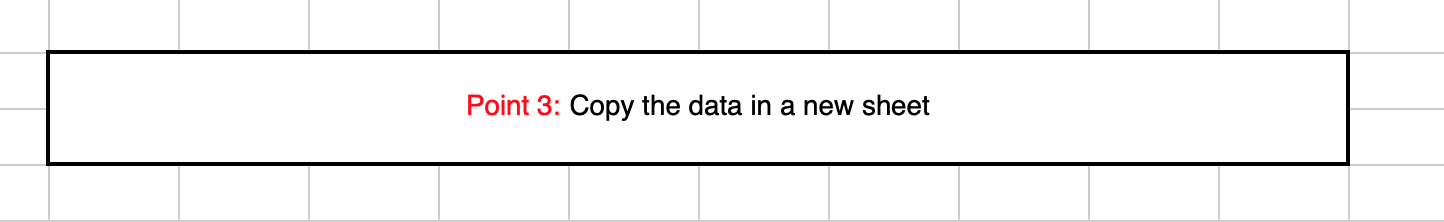 6
PART 1
You will start with the following data:
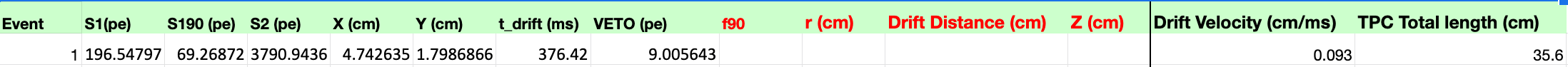 The number (ID) of the event
The total amount of primary scintillation light S1 (in pe)
The amount of S1 (in pe) collected in the first 90 ns of the signal
The total amount of secondary scintillation light S2 (in pe)
x position of the particle in the TPC in centimetre (cm)
y position of the particle in the TPC in cm
Time between S1 and S2 in microsecond (μs=10-6 s)
Plus 2 constants
Signal collected from the VETO system
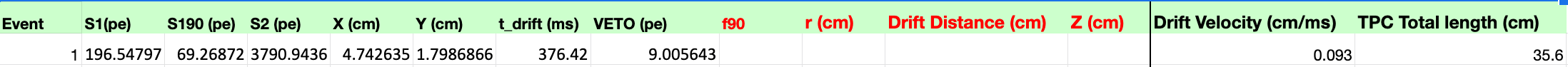 Velocity of an electron in LiquidAr in cm/μs
Total length of the TPC in cm
7
PART 1
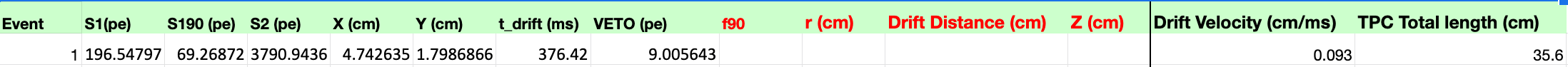 f90 is defined as
Excel allows us to write the formulas in a easy way:
	-click on the cell you want to insert the formula (cell I6 in the picture below);
	-write =C6/B6 and press ENTER.
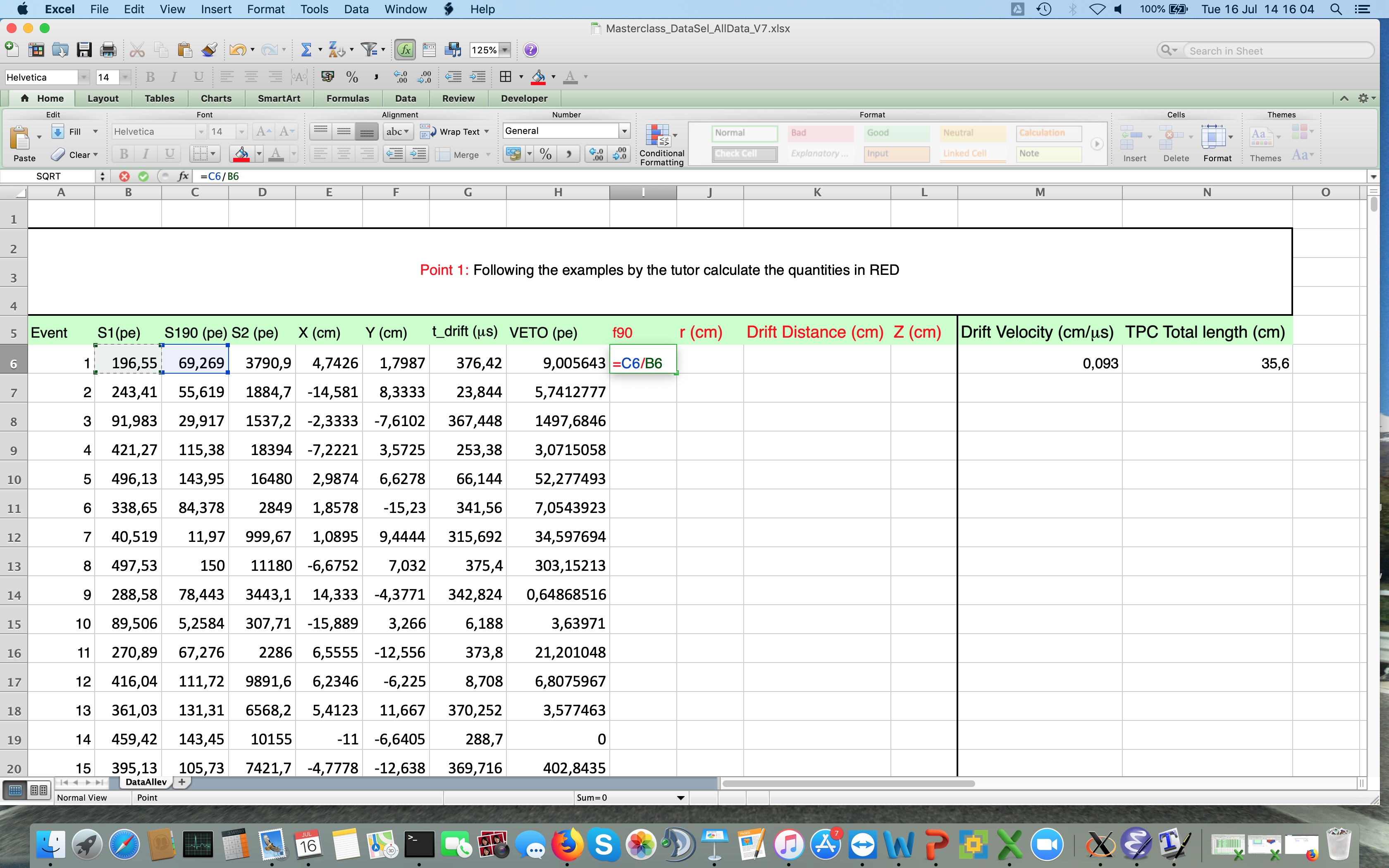 Now we need to repeat the calculation for all the events
8
PART 1
EXCEL TIP
Repeat the calculation for all the events….
Method 1
Using the mouse you can selected the cell where you performed the calculation and pointing at the right lower corner of the cell a black (or blu) cross will show up.
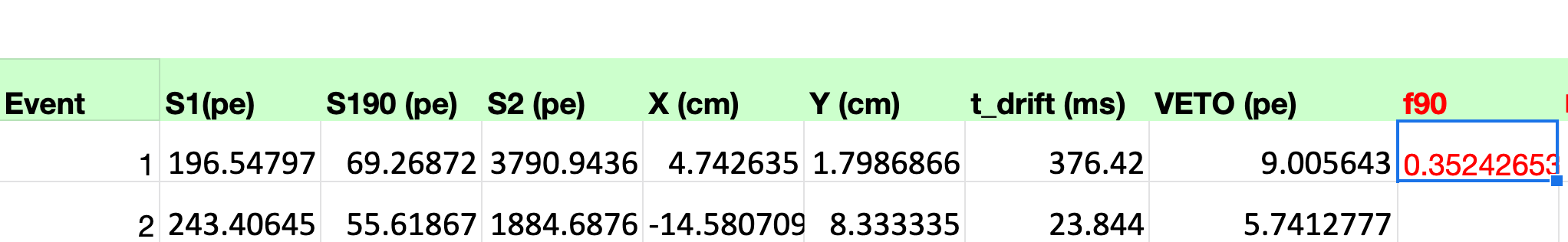 Click the cross and drag down.
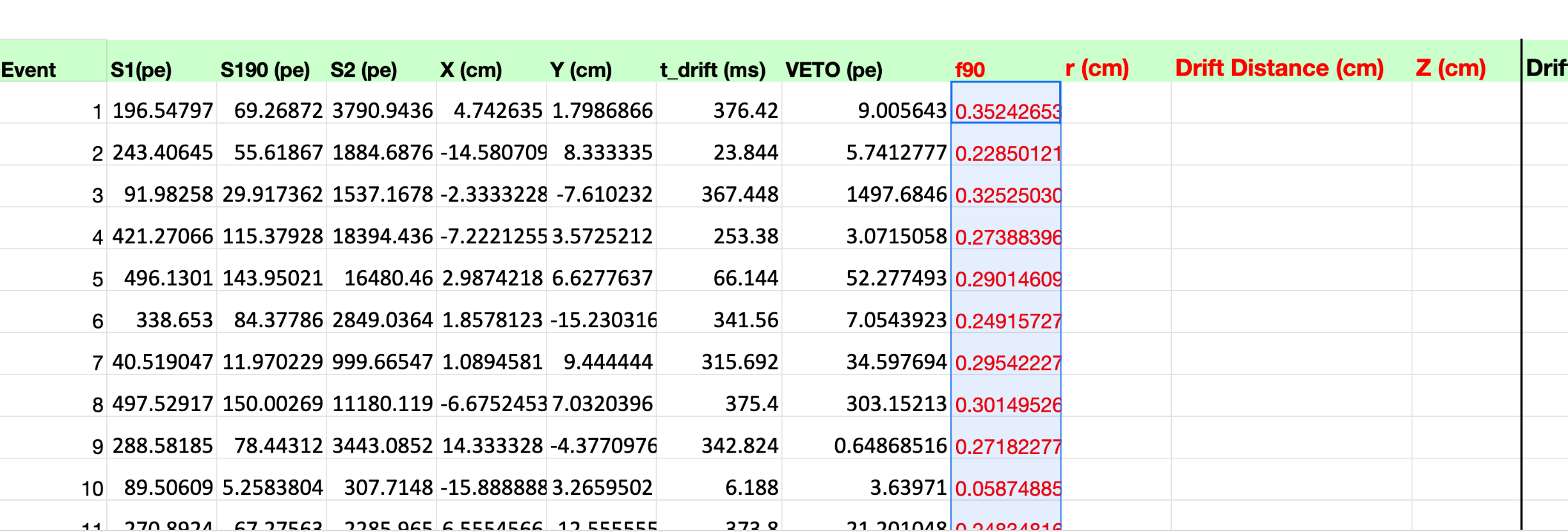 9
PART 1
EXCEL TIP
Repeat the calculation for all the events….
Method 2
Using the mouse you can selected the cell where you performed the calculation and pointing at the right lower corner of the cell a black (or blu) cross will show up.
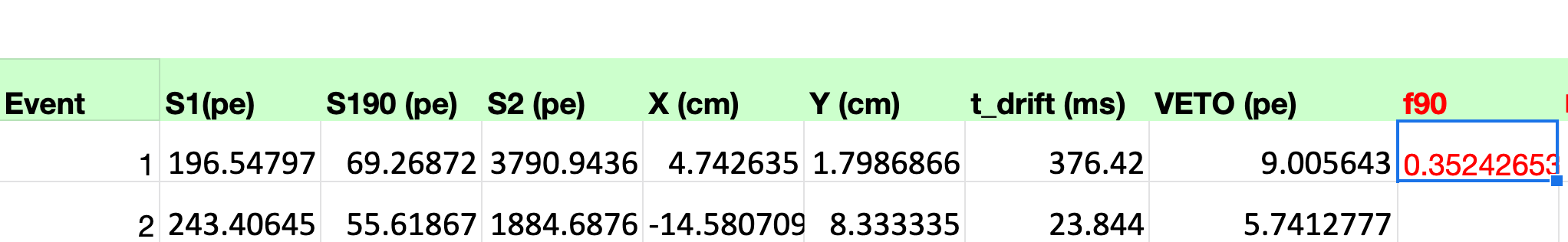 Double click on the black cross
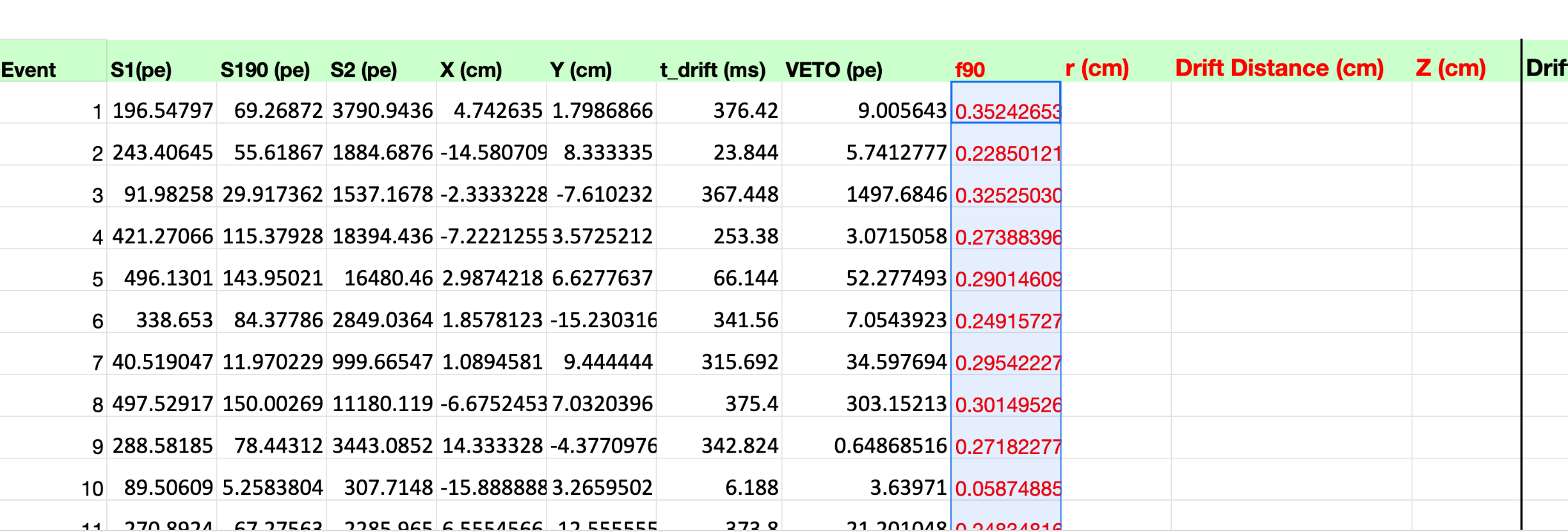 10
PART 1
To calculate the radius (r), which means the distance from the center in x and y of the TPC, you simply use the Pythagorean theorem:  




Which, translate in excel is =SQRT(E6^2+F6^2)
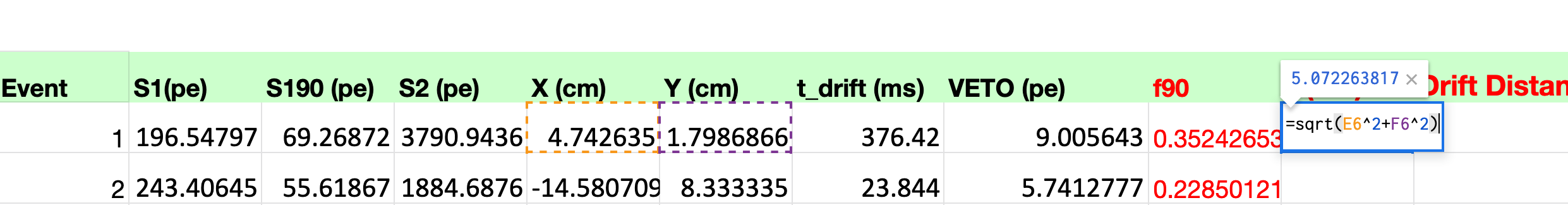 Again press Enter and Excel will calculate the formula and double clicking on the black cross we can repeat the operation for all the cells.
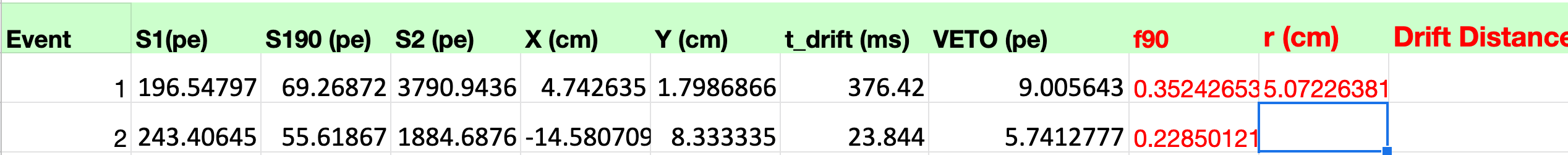 11
PART 1
Drift Distance (cm): this quantity is the distance travelled by electrons from the interaction point till the top of the TPC. Knowing the value of the drift velocity, it is obtained as

Drift Distance=t_drift*Drift velocity

Which, translate in excel is =G6*$M$6
We use $M$6 because the value of the Drift Velocity remain constant for all the events.
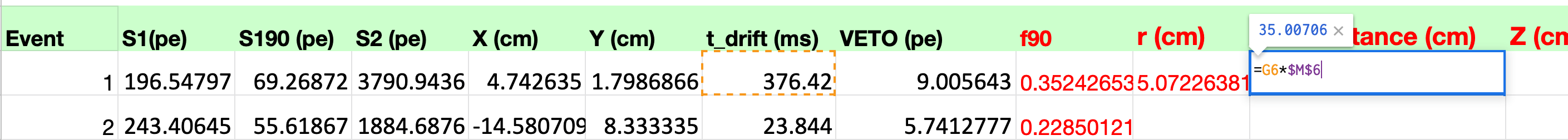 Again press Enter and Excel will calculate the formula and double clicking on the black cross we can repeat the operation for all the cells.
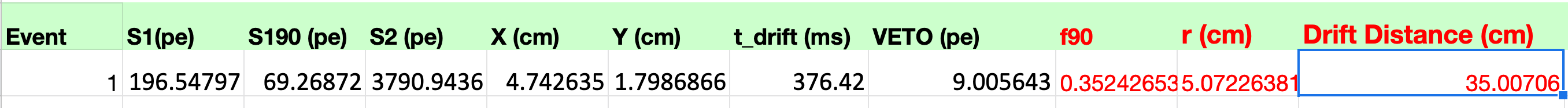 12
PART 1
Z (cm): since we calculated the drift distance now we simply want to have the Z coordinate of the event. The Z coordinate is measured from the bottom of the TPC so it is obtained from the total length of the TPC (35.6 cm) as
 
Z= 35.6-Drift Distance
 
Again we need to notice that 35.6 is constant and so in Google sheet (or Excel) we need to write: 
=$N$6-K6
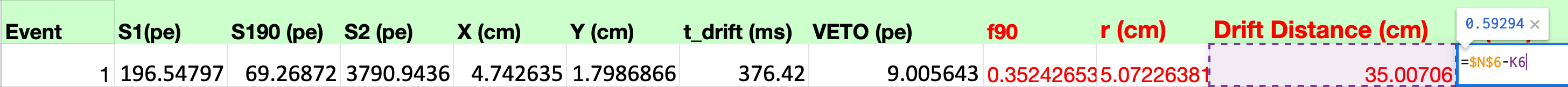 Again press Enter and Excel will calculate the formula and double clicking on the black cross we can repeat the operation for all the cells.
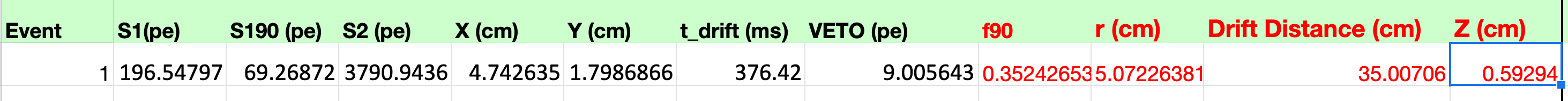 13
PART 1
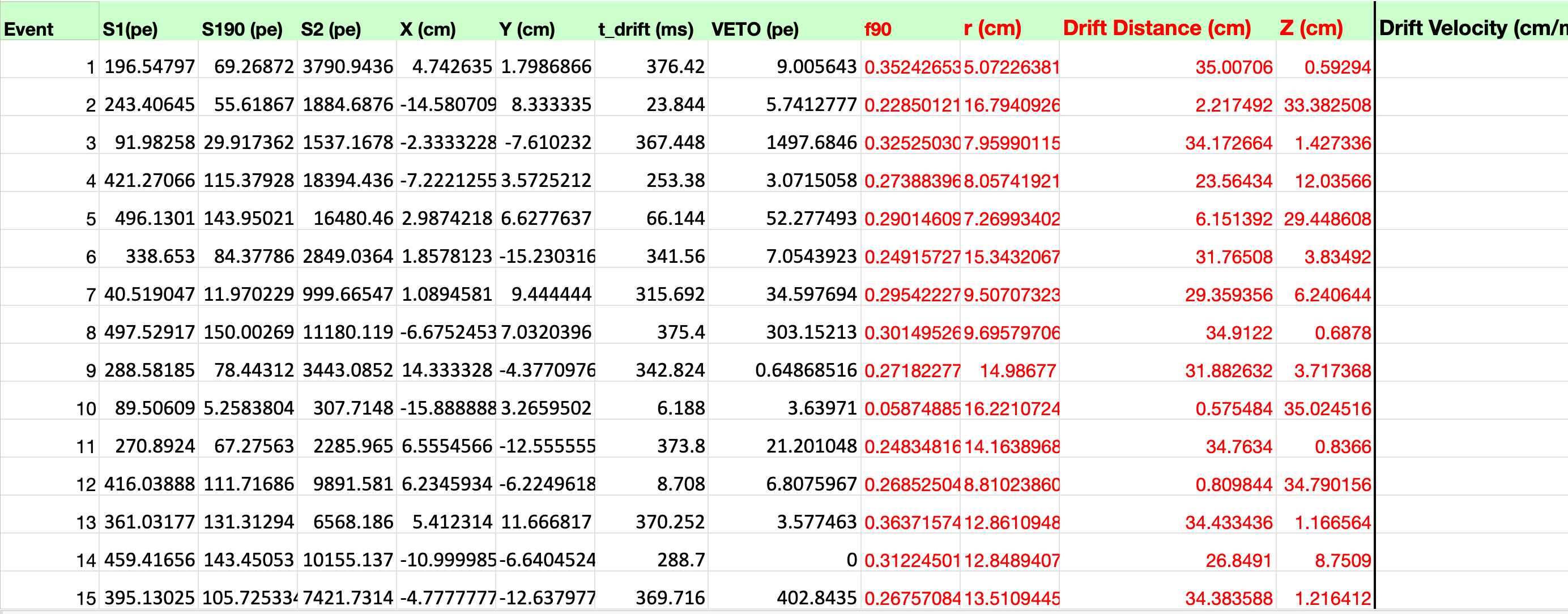 COMPLETED
14
PART 2
Draw the plot of f90 vs S1. An easy tools to create plots. We will use the “Scatter Plot” that draws a variable versus another one. In our case we will have S1 on the x axis of our plot and f90 on the y axis.
First of all we select the x values that means all the values of column B. Click on the “B” column.
It we be highlighted
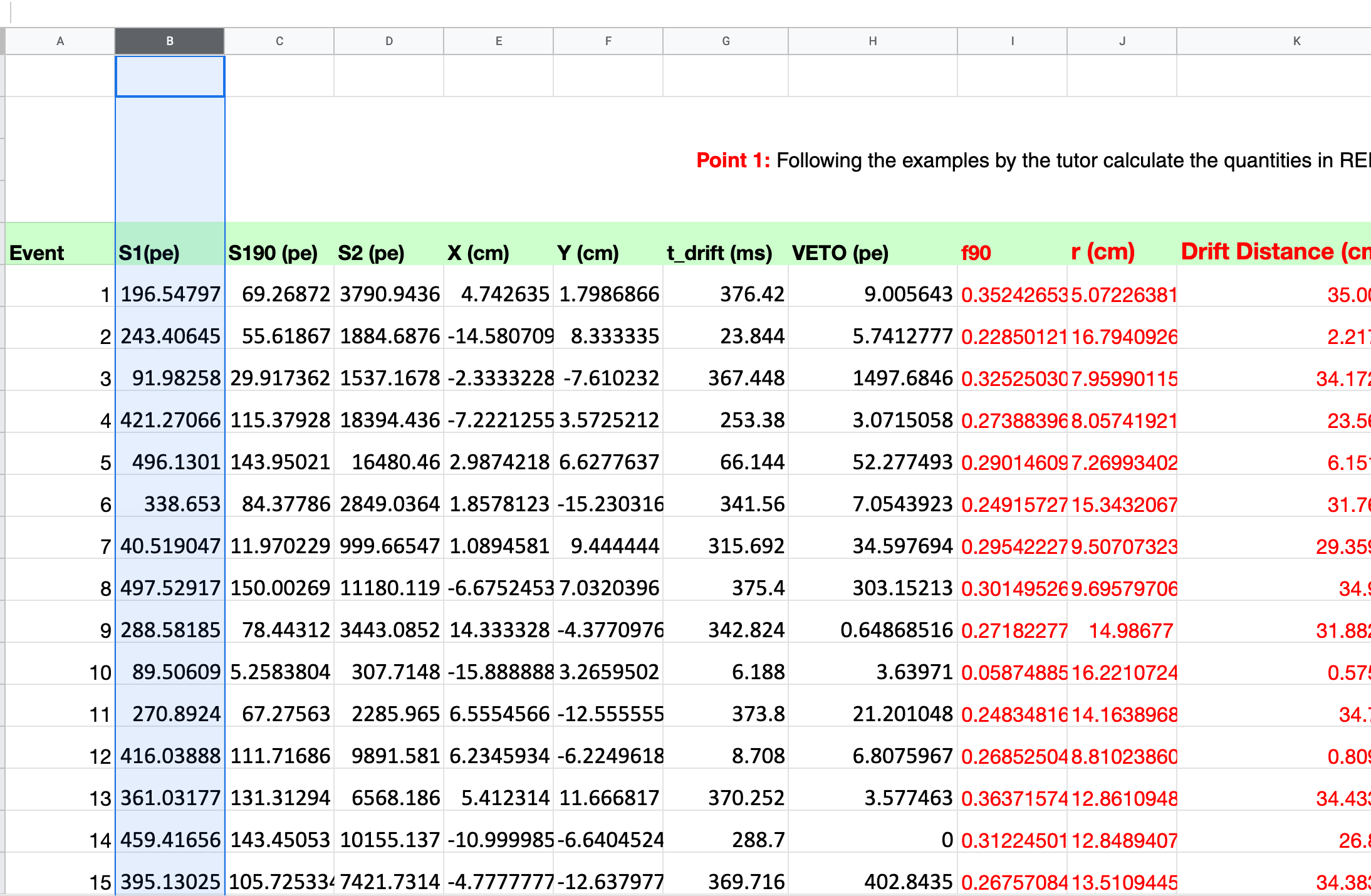 15
PART 2
Now keeping the Ctrl key (Command on MaC) pressed we select the y values by selecting the “I” column
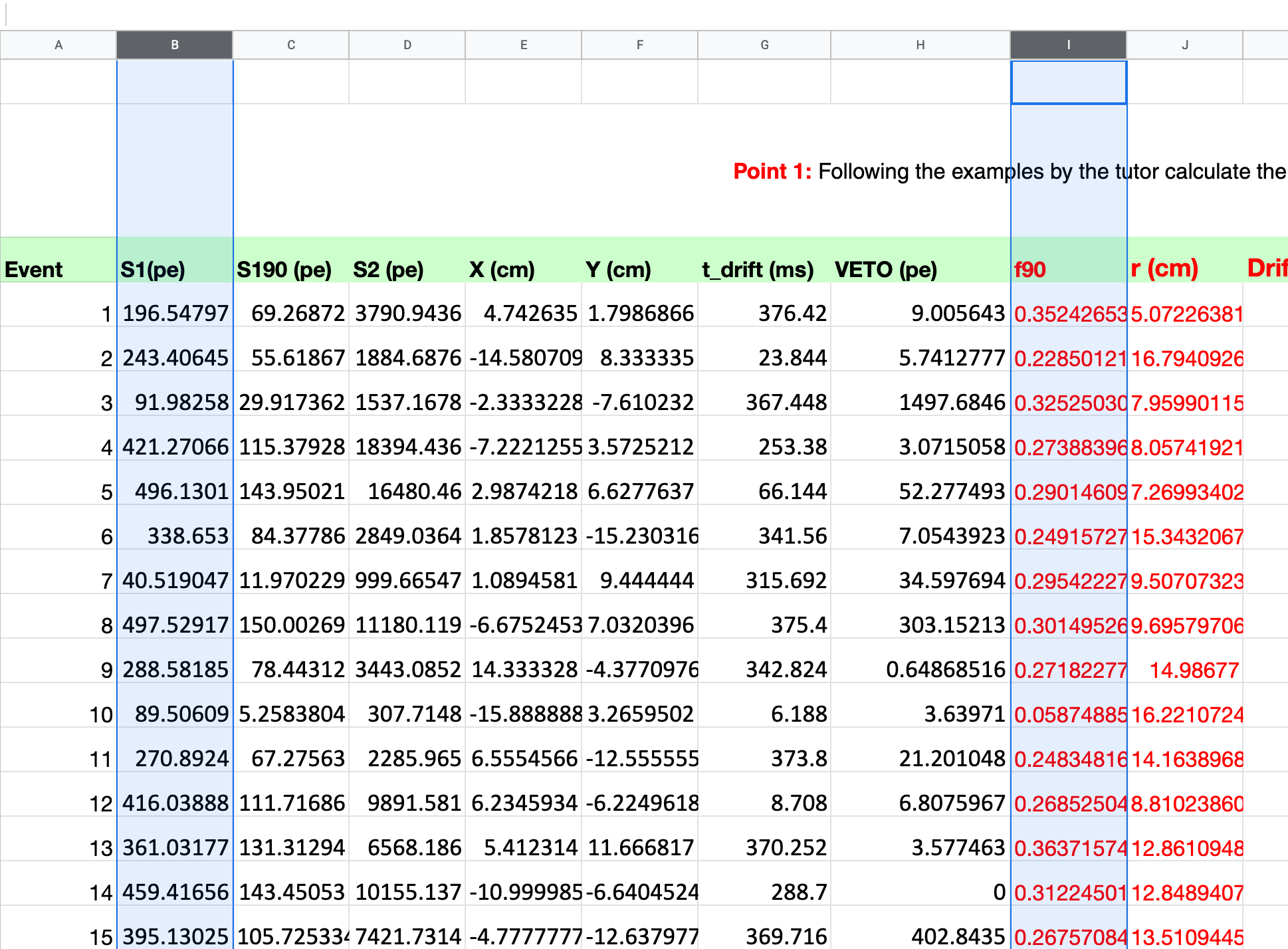 16
PART 2
We are ready to create the plot; go to the insert tab and look for chart and click on it
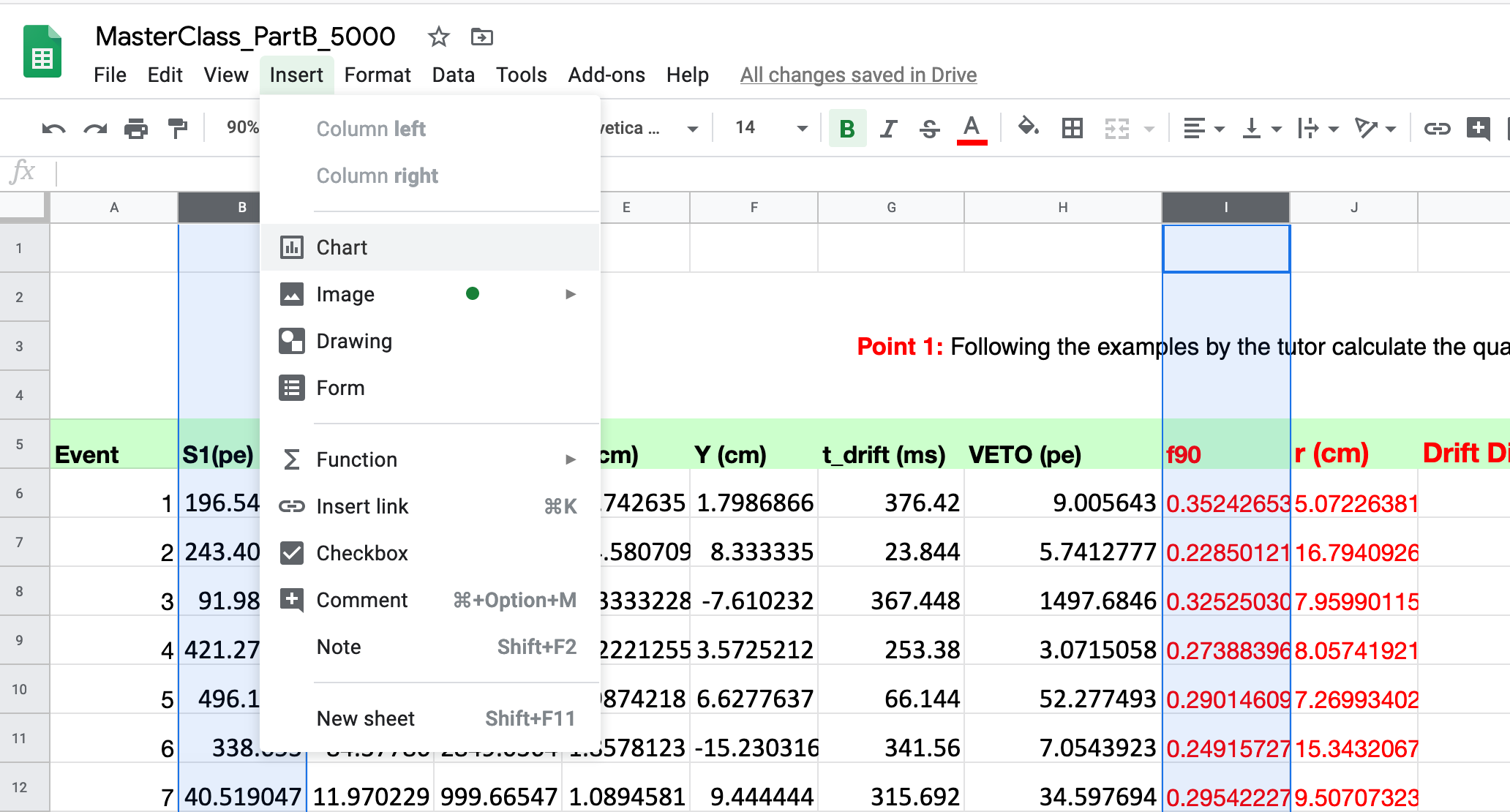 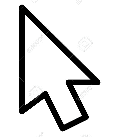 Press it and Excel will show you the Charts tab.
17
PART 2
This is the result; but this is not the scatter plot. By default in this way Google sheet (Excel) use a column chart. We can fix this using the right panel of the chart.
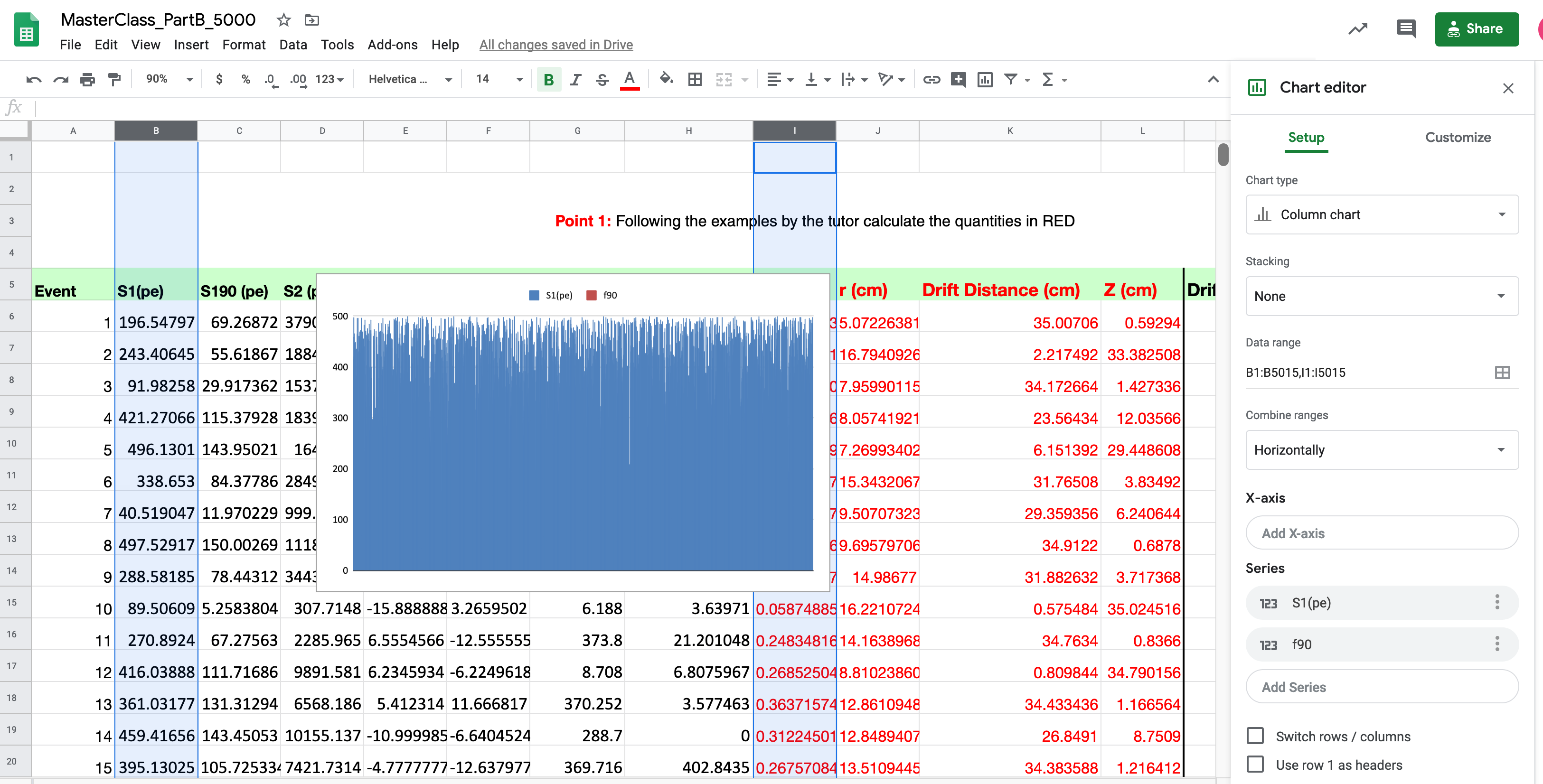 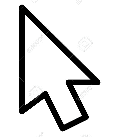 18
PART 2
Click on the tab menu;
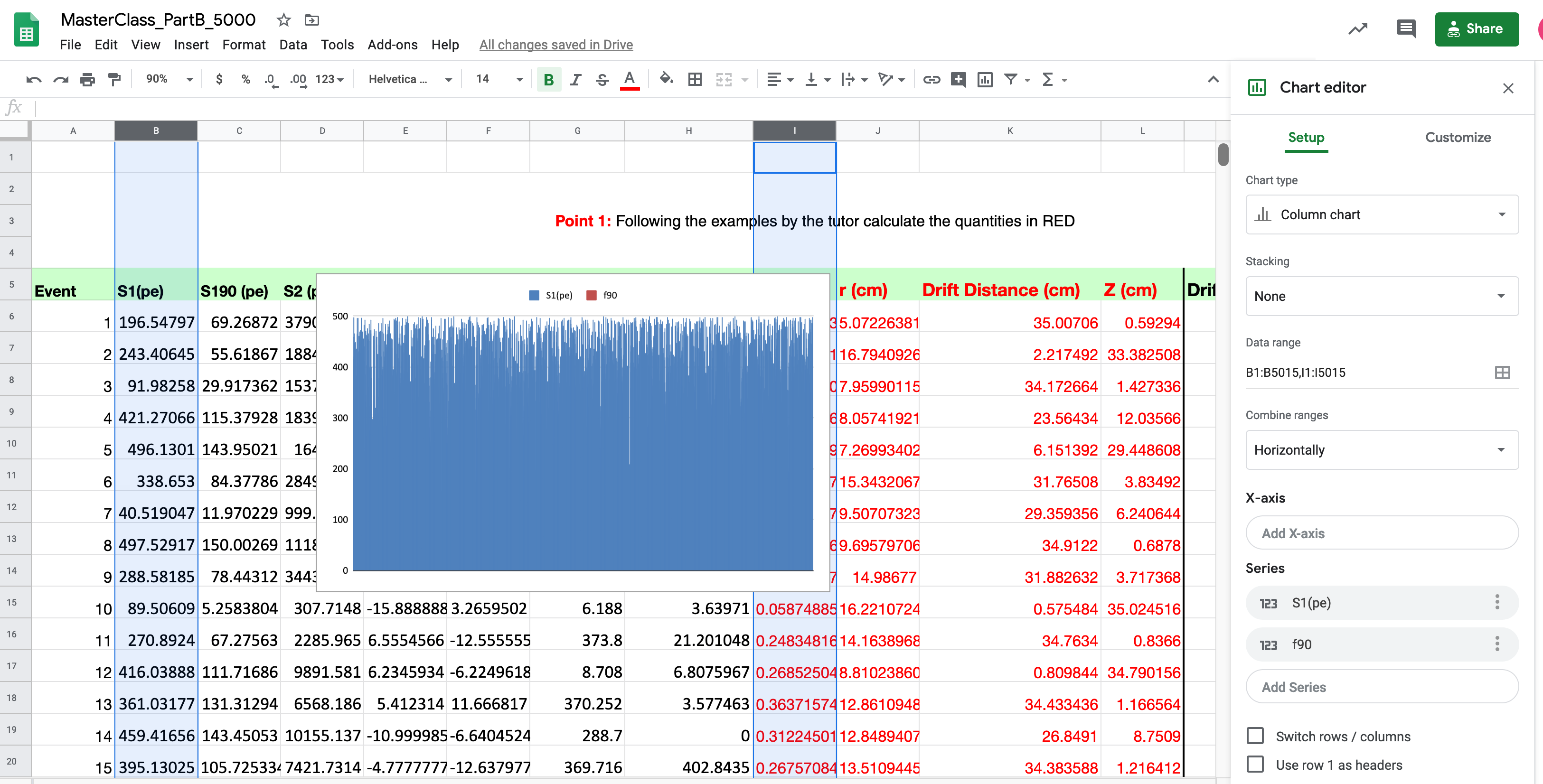 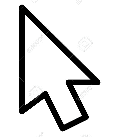 19
PART 2
Another menu will show up. Click on scatter plot.
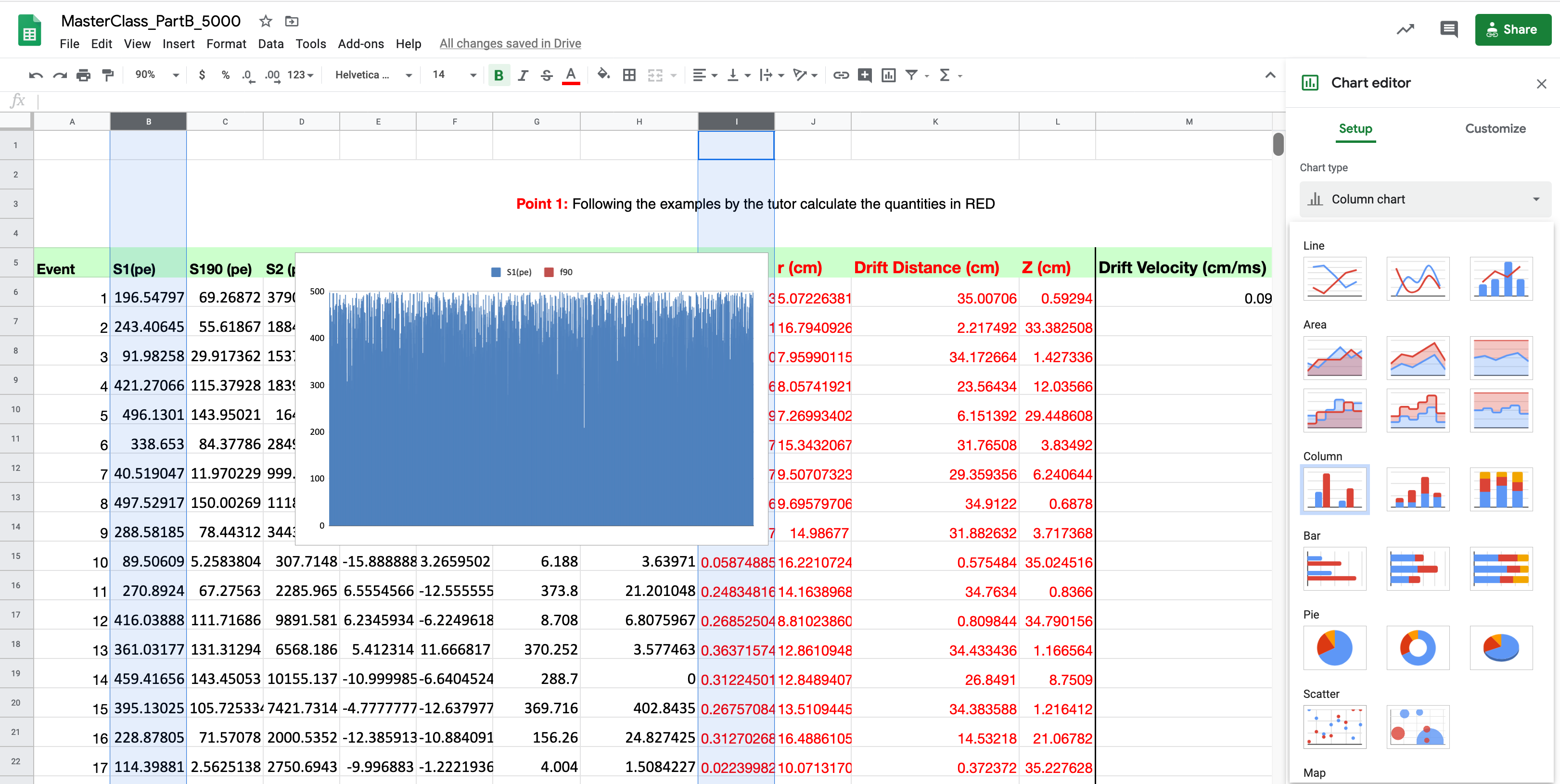 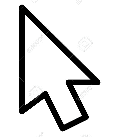 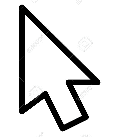 20
PART 2
And now we get the correct plot.
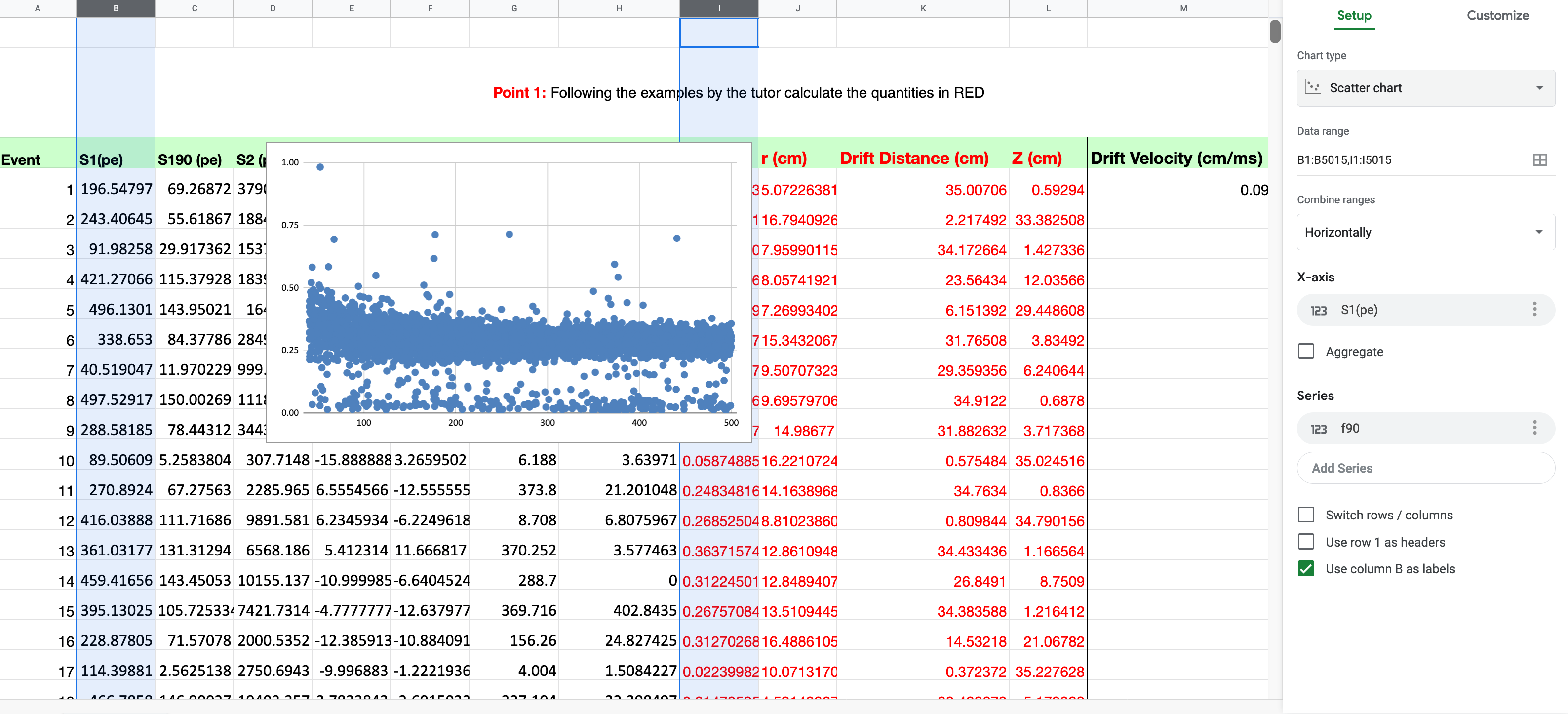 21
PART 2
Now just fix some details.
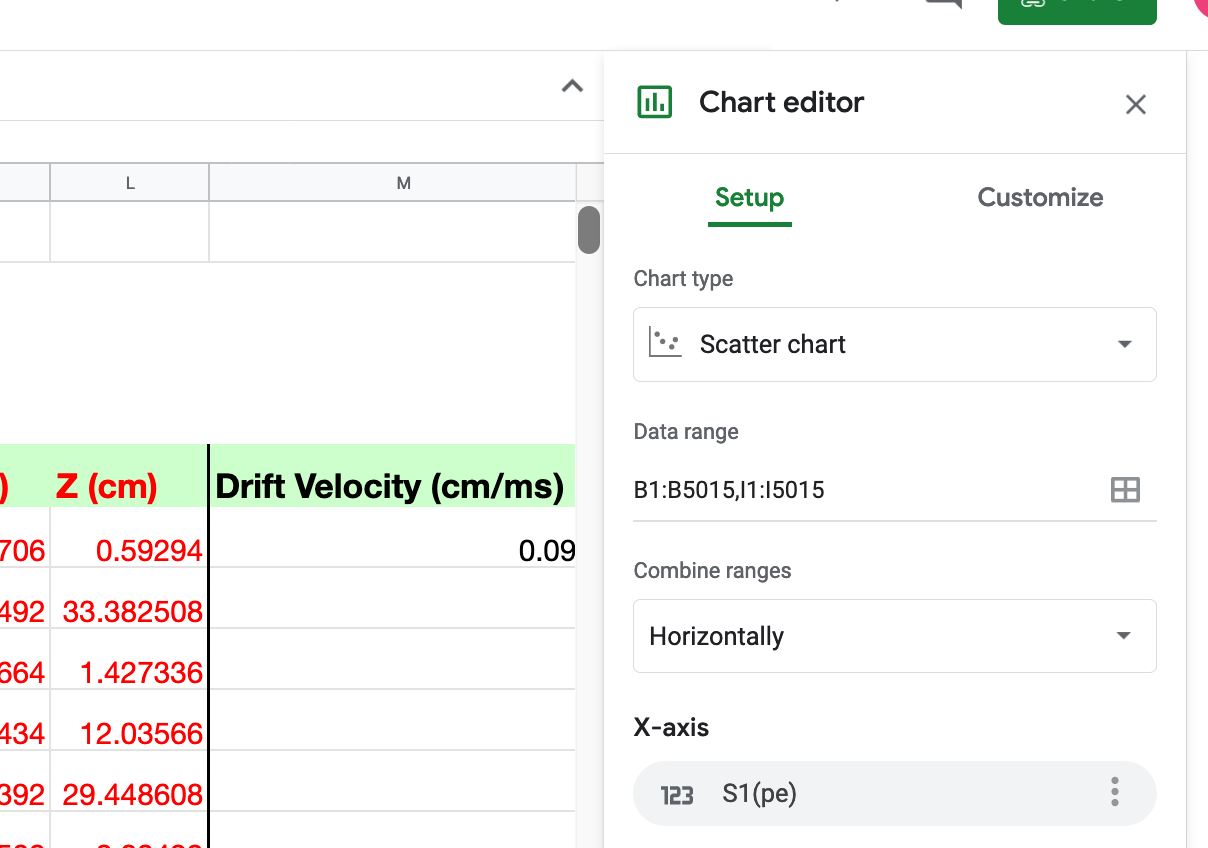 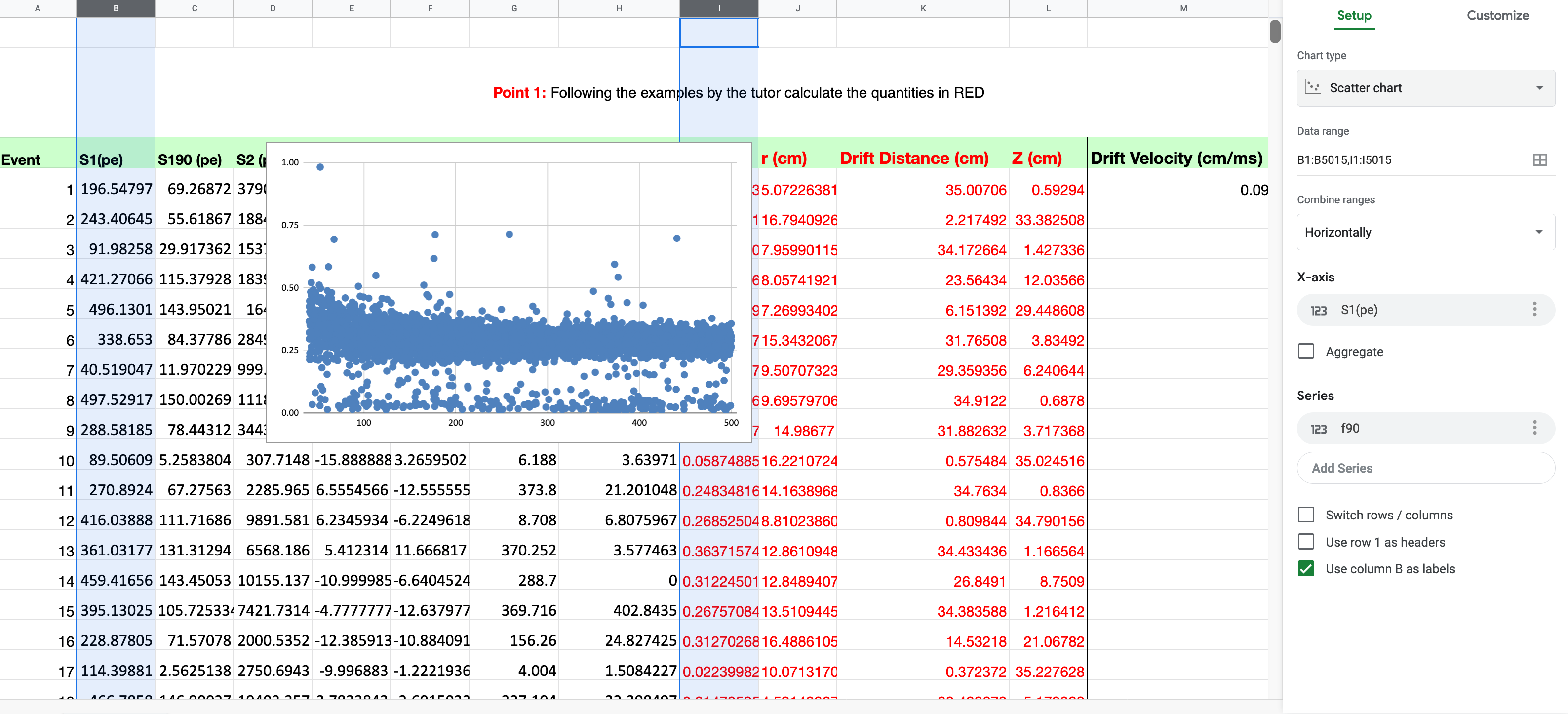 Just replace B1 with B6 and I1 with I6
22
PART 2
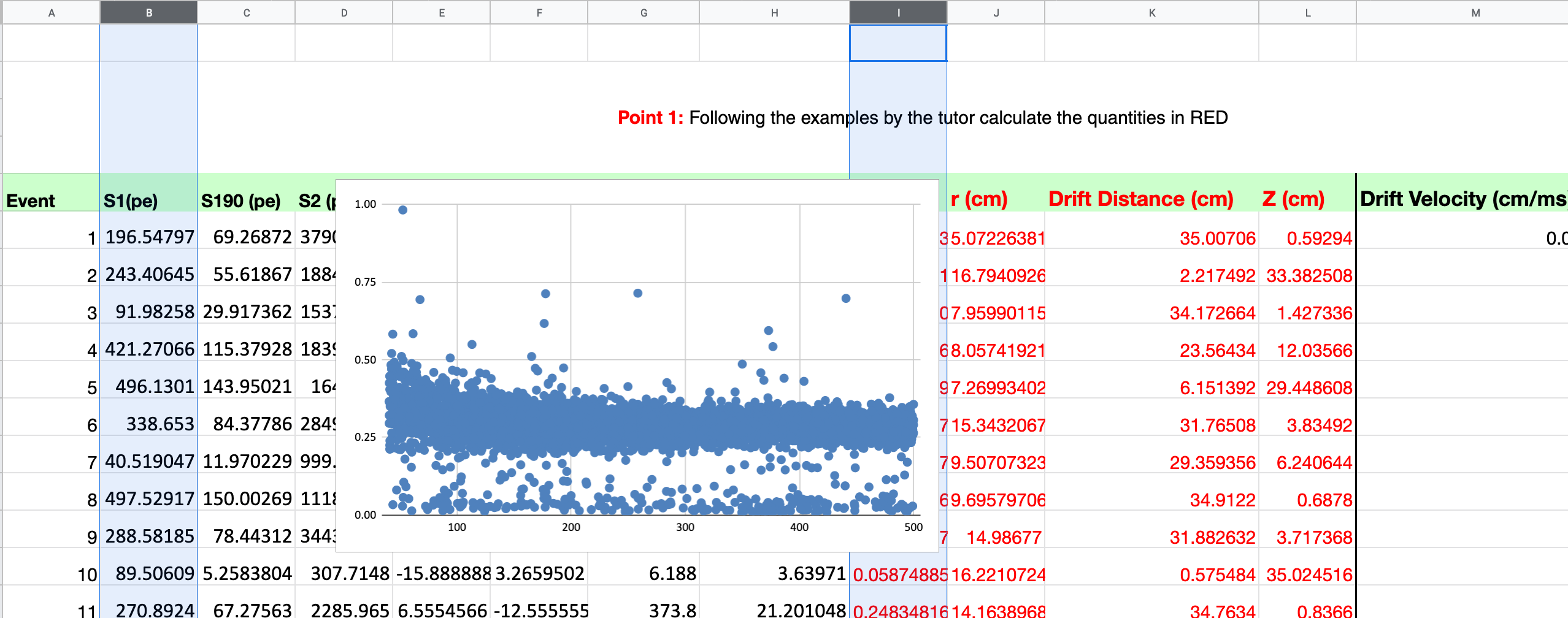 Now just select the chart with the mouse and bring it in the correct place of the sheet.
23
PART 2
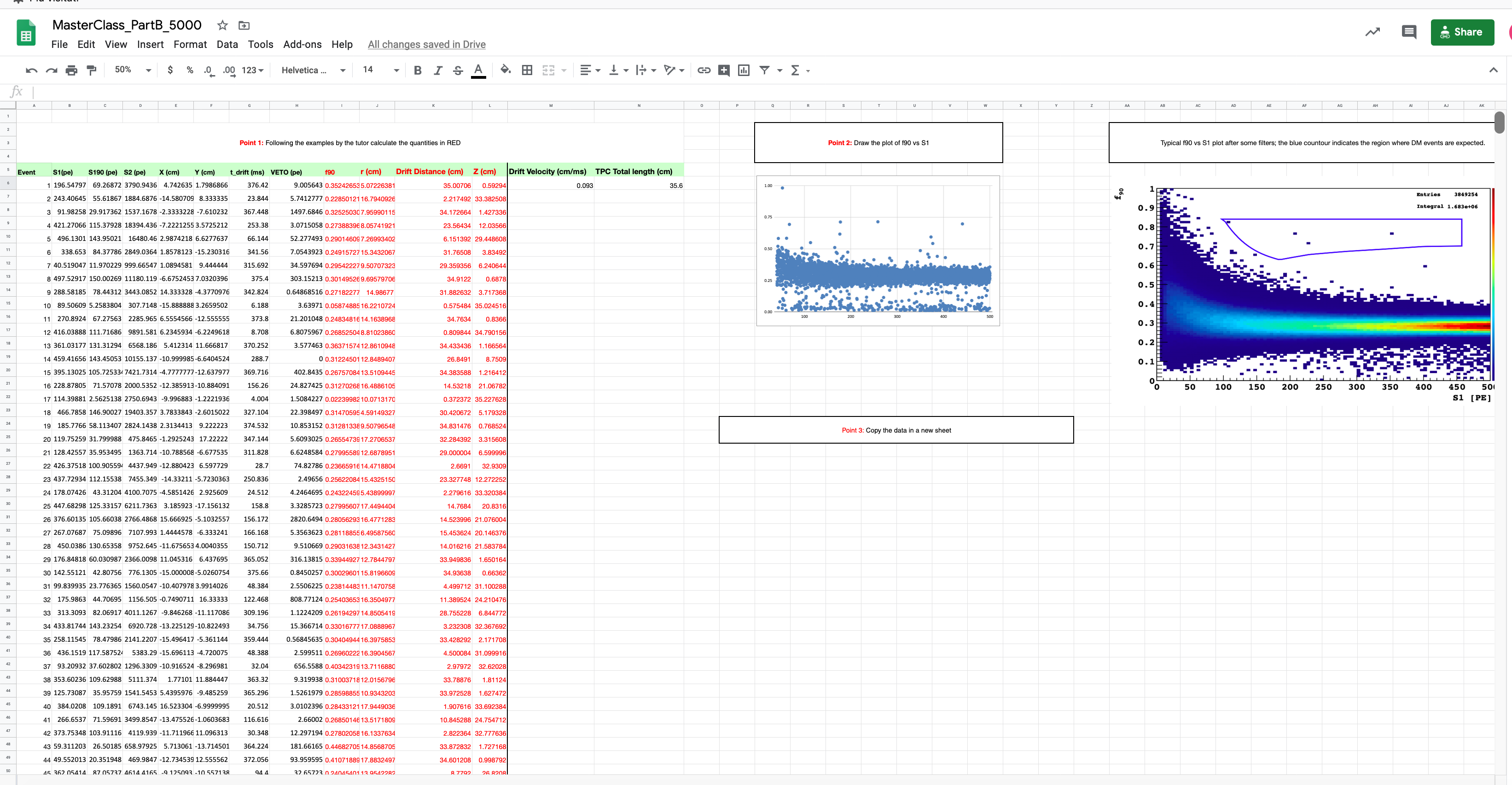 24
PART 2
If you select the chart with the mouse you can then open a menu and if you go to edit you can customize the chart (i.e. select marker type, marker color, and many ither options).
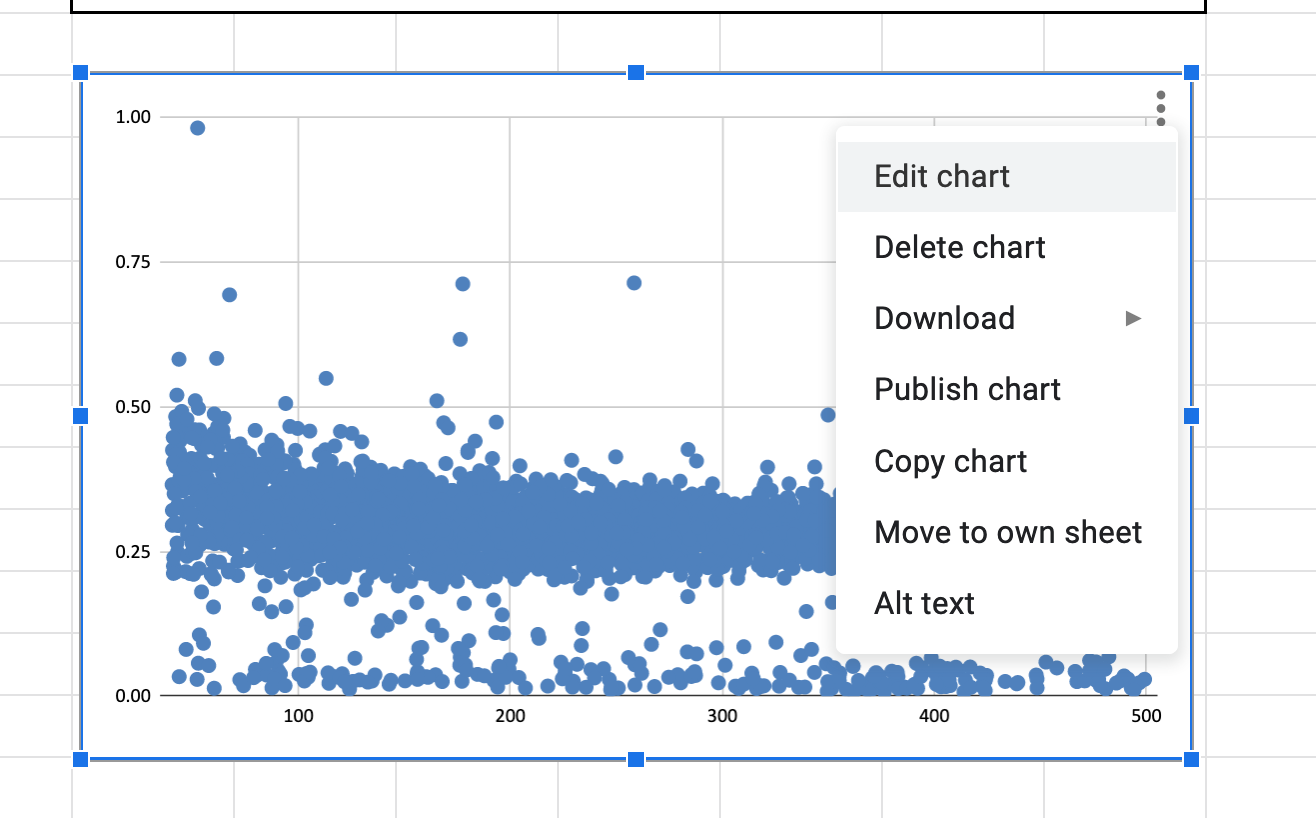 Anyway…
25
PART 2
Start comparing your plot with the one reported in the excel file
COMPLETED
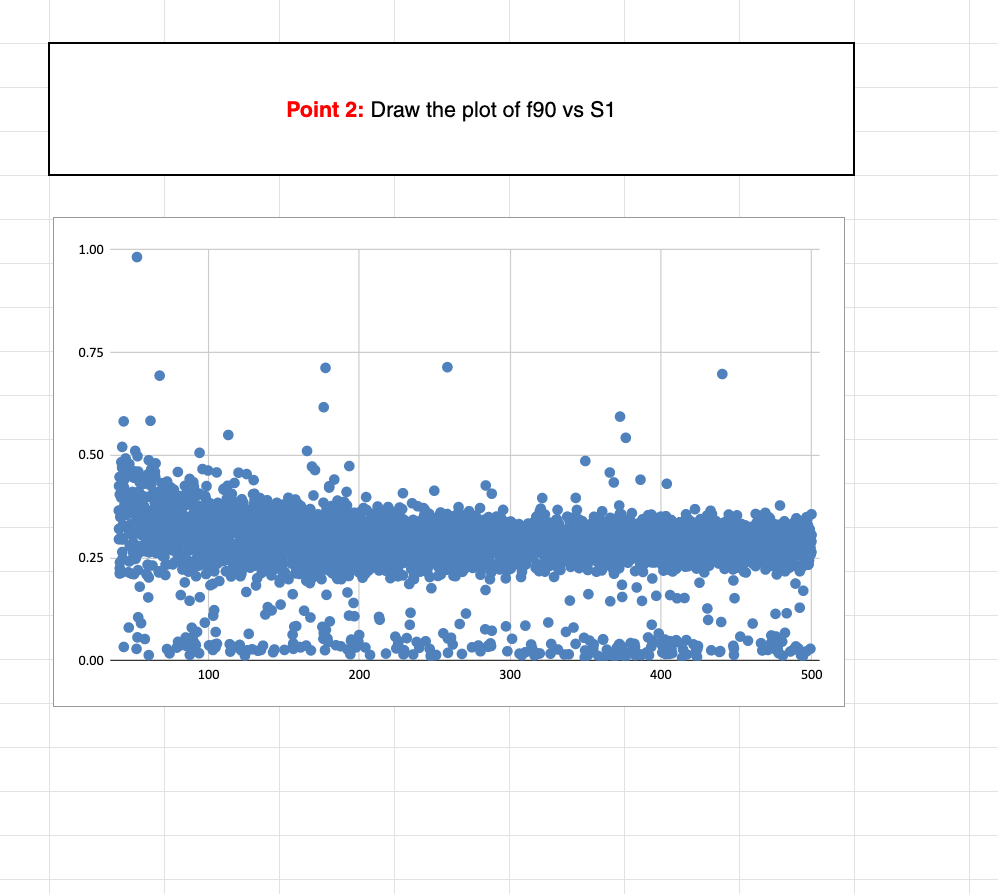 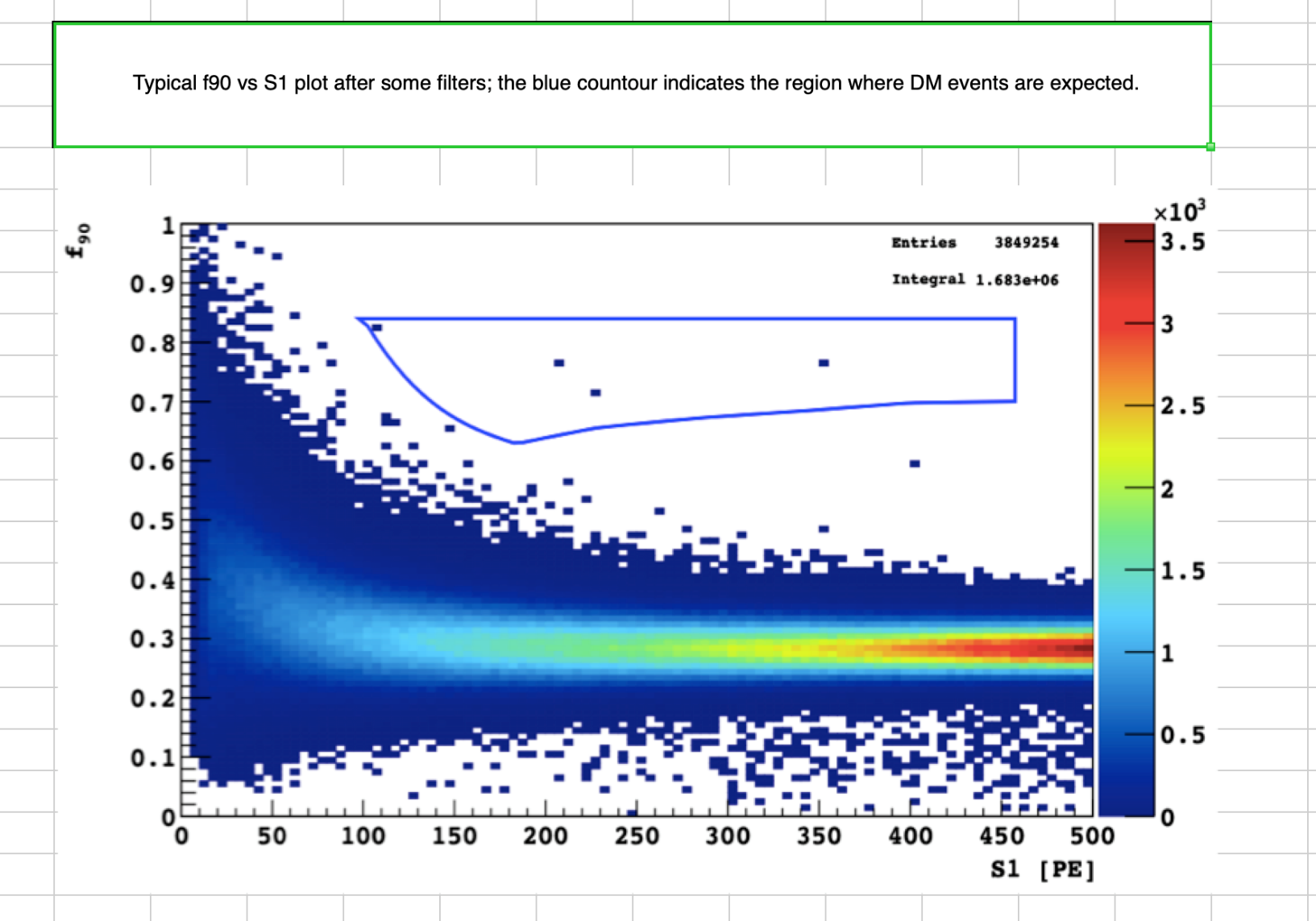 26
PART 3
We make a copy of this Excel sheet
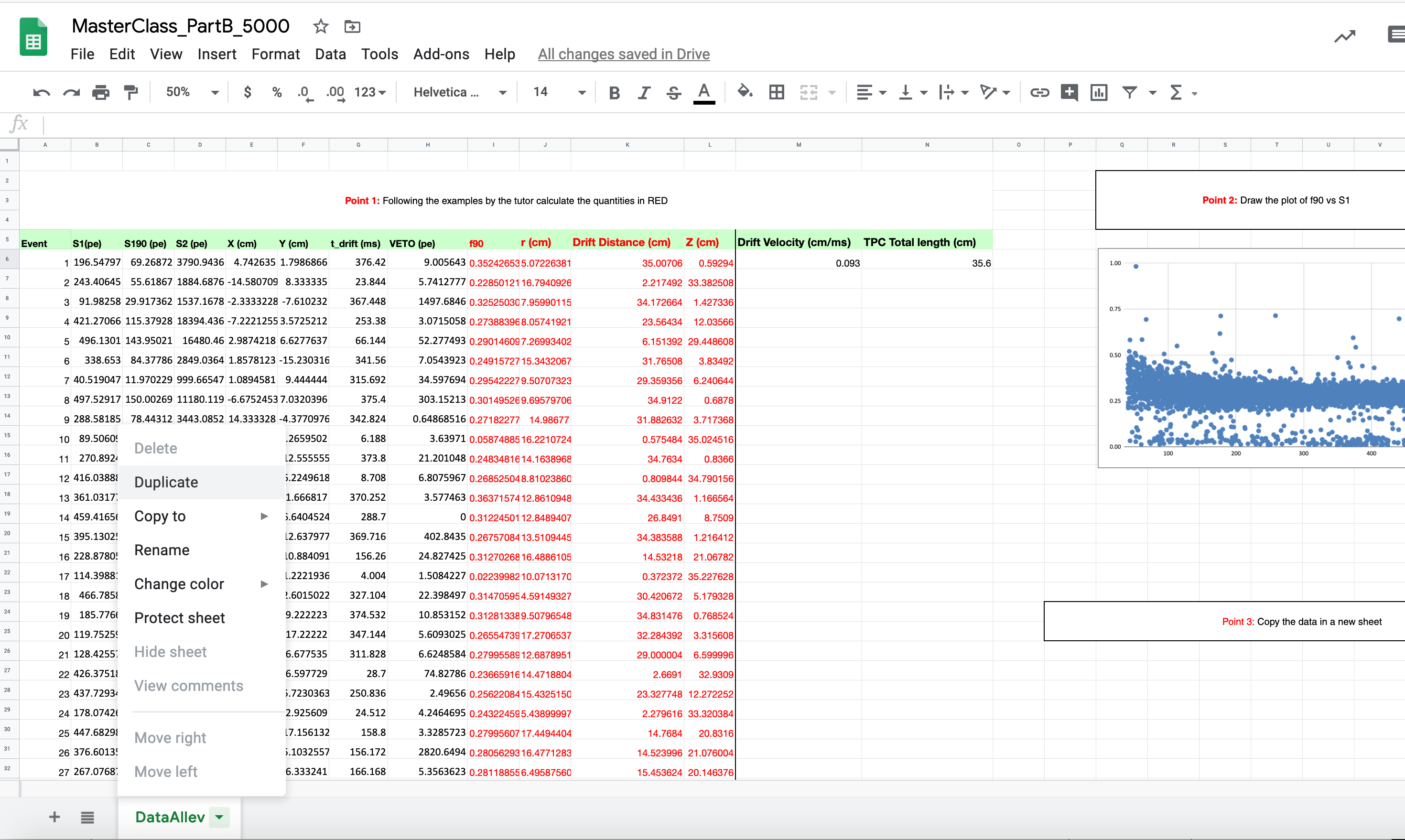 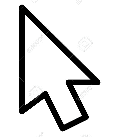 2
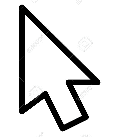 1
27
PART 3
Check the create a copy box and press ok
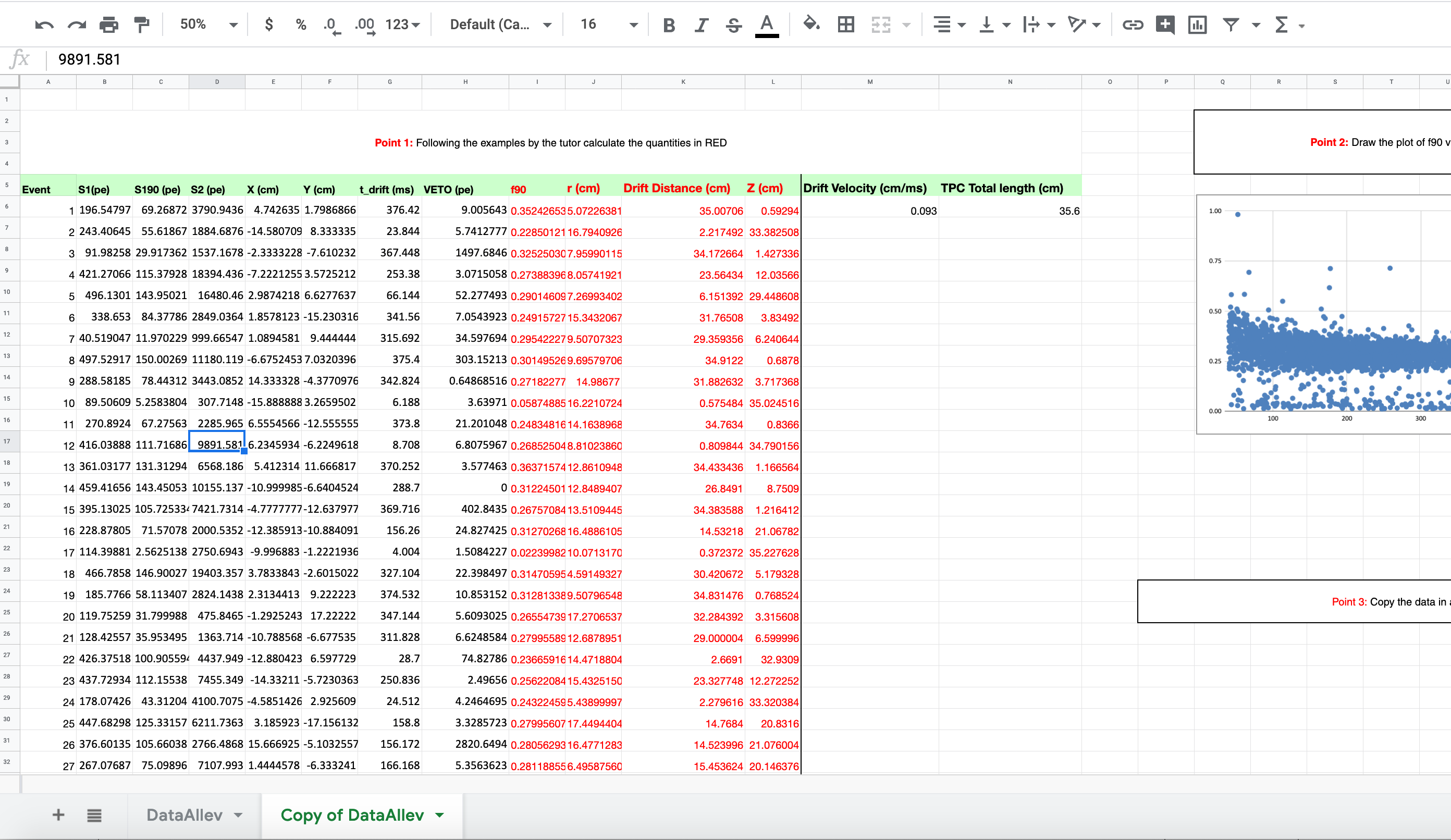 28
PART 3
Rename the new sheet
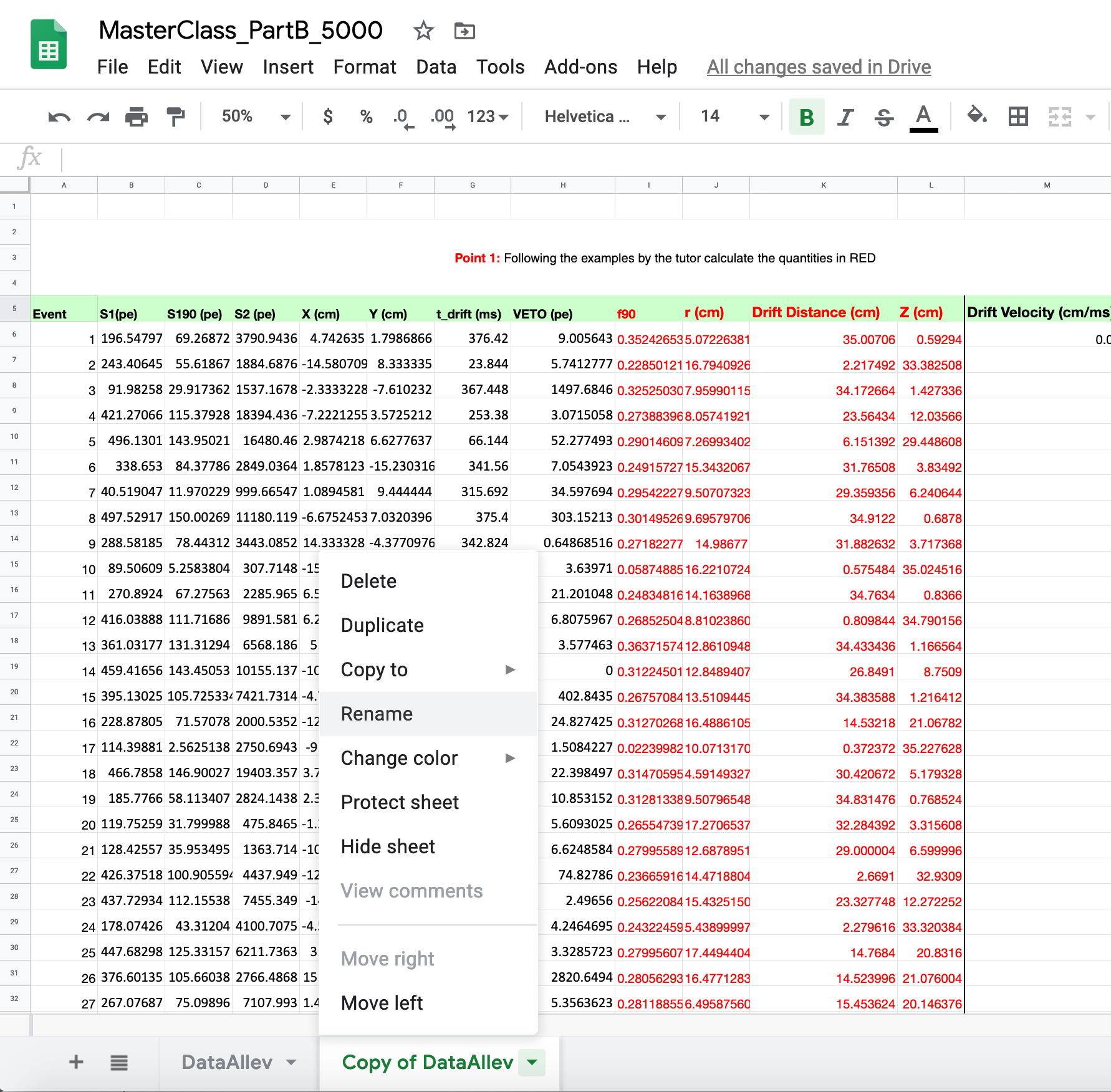 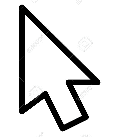 2
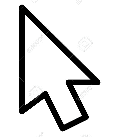 1
29
PART 3
COMPLETED
Rename the second one (Data_filtered)
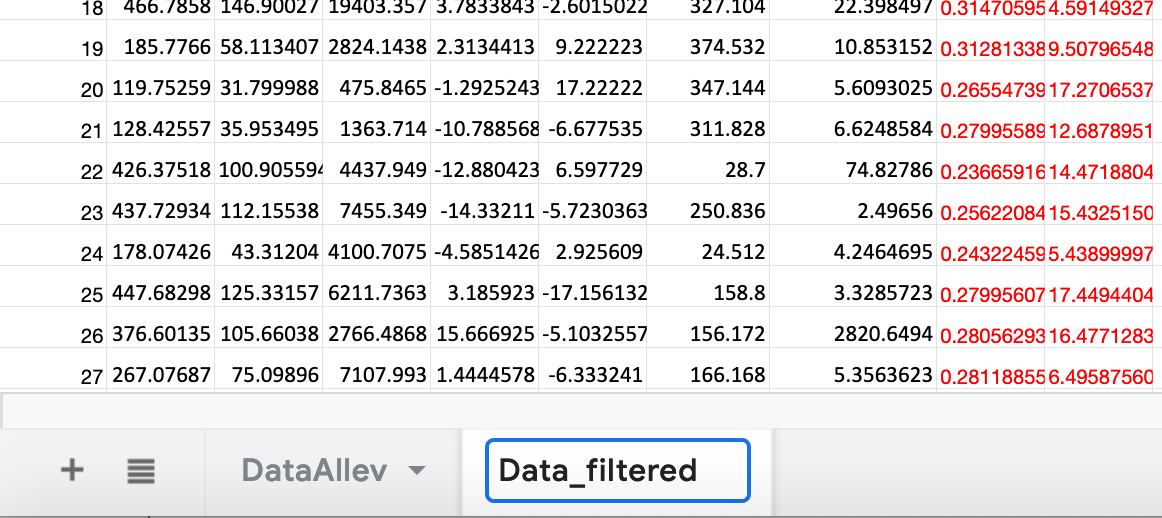 We will use this replica of the data to apply filters, i.e. selection criteria on the events which should help in searching Dark Matter Candidates.
30
PART 4
Apply filters to the data and look for Dark Matter candidates
31
PART 4
We will see how to apply a filter to the data using Google sheet.
First of all select the cell from “Event” to “Z (cm)”.
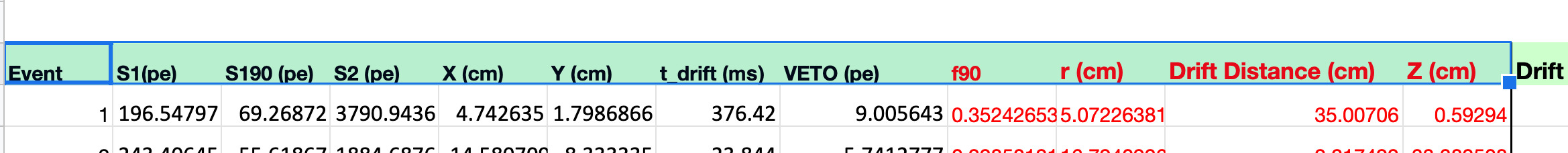 Then press the filter button
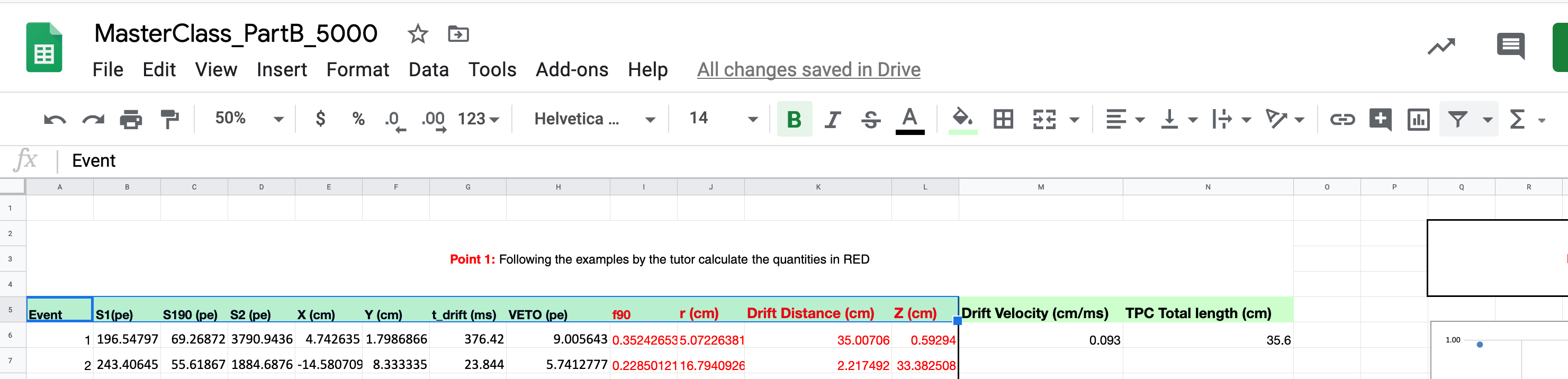 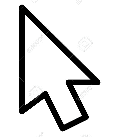 32
PART 4
The sheet will appear like this:
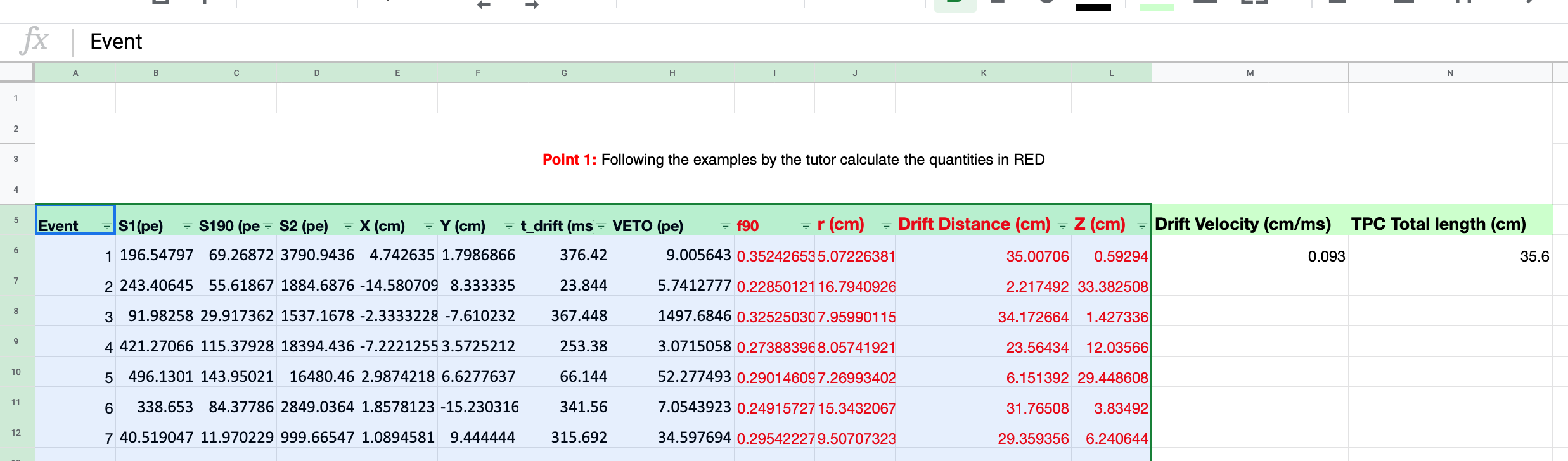 Zooming on each element you see that there is a symbol.
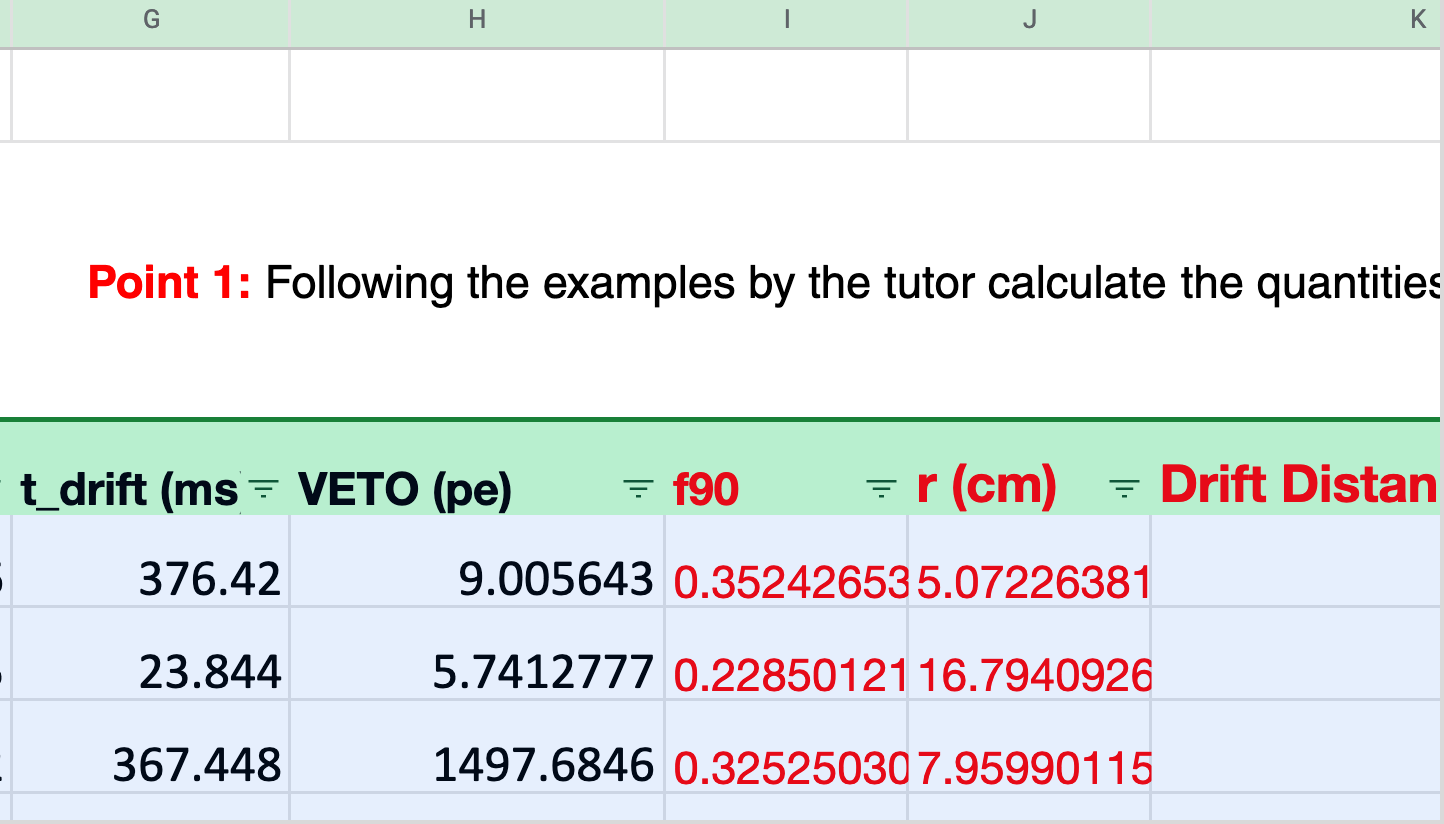 Let’s try to apply a filter on r. For example we want to select events that have r<15
33
PART 4
Click on the filter symbol in the “r (cm)” column.
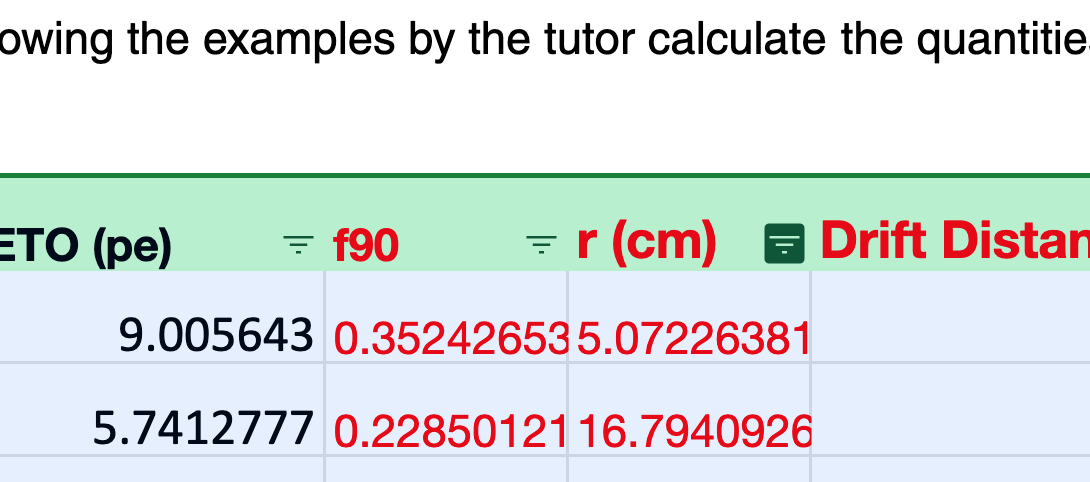 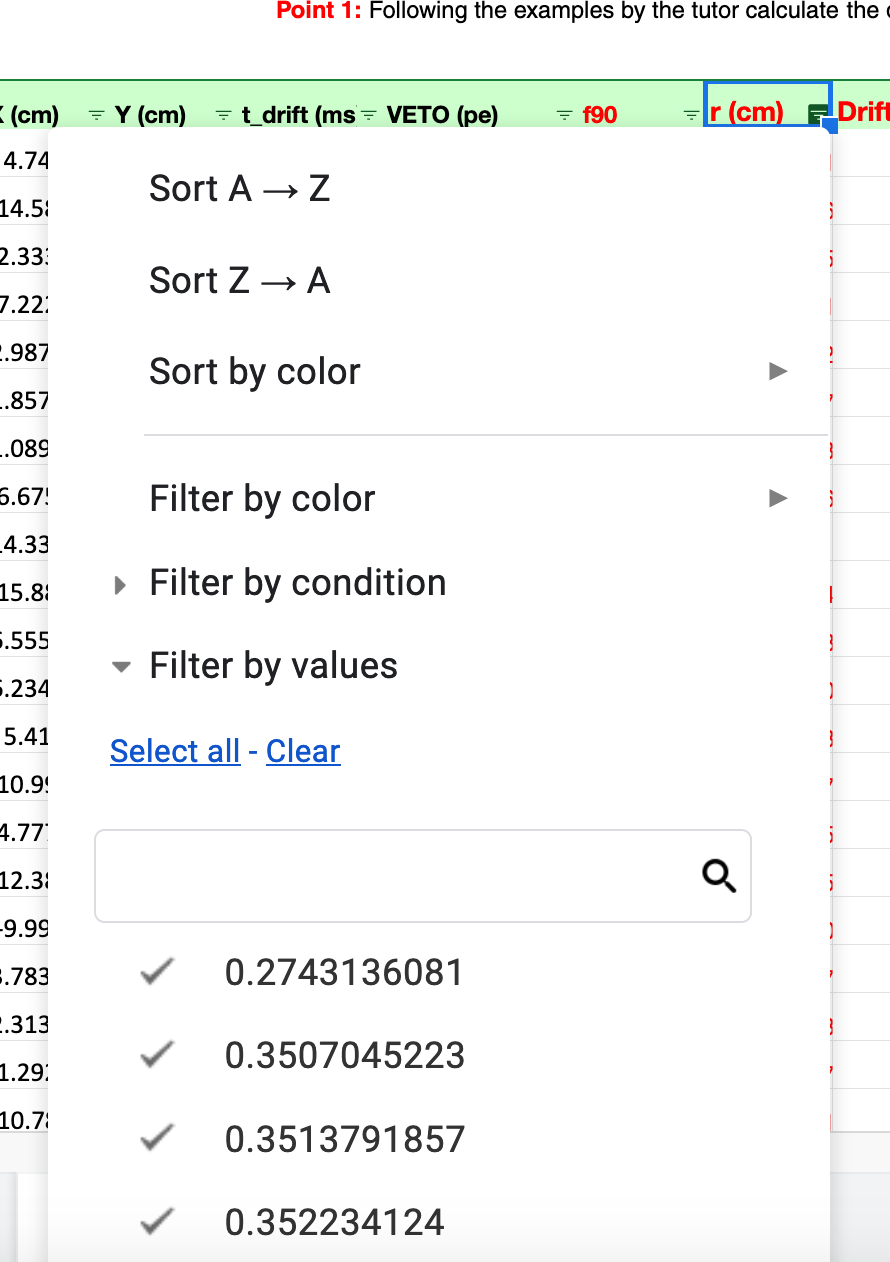 1
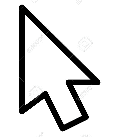 34
PART 4
Then press Filter by condition
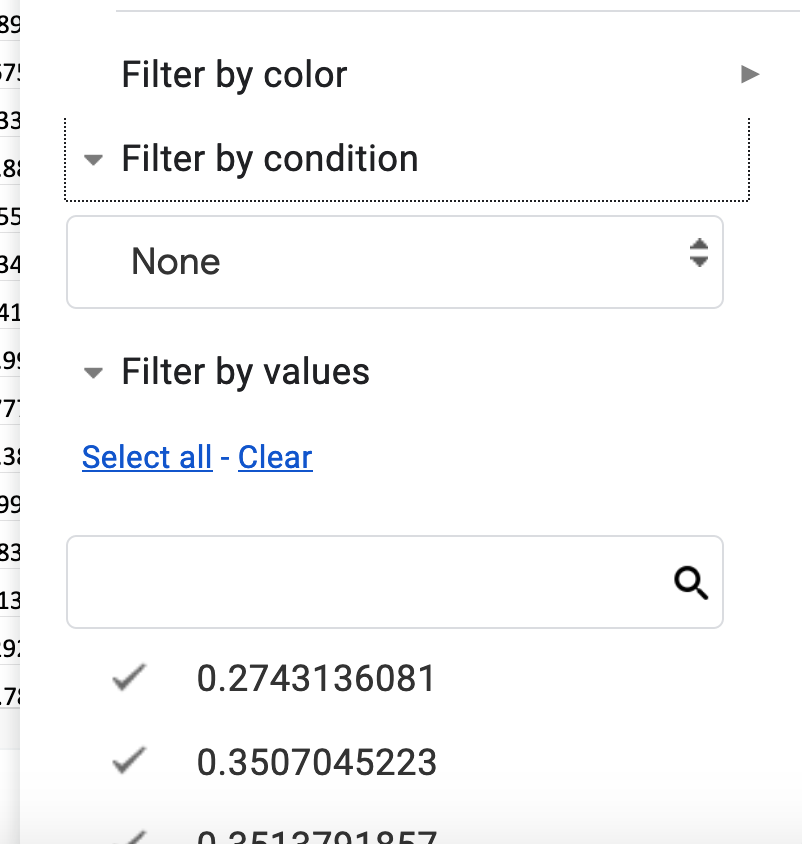 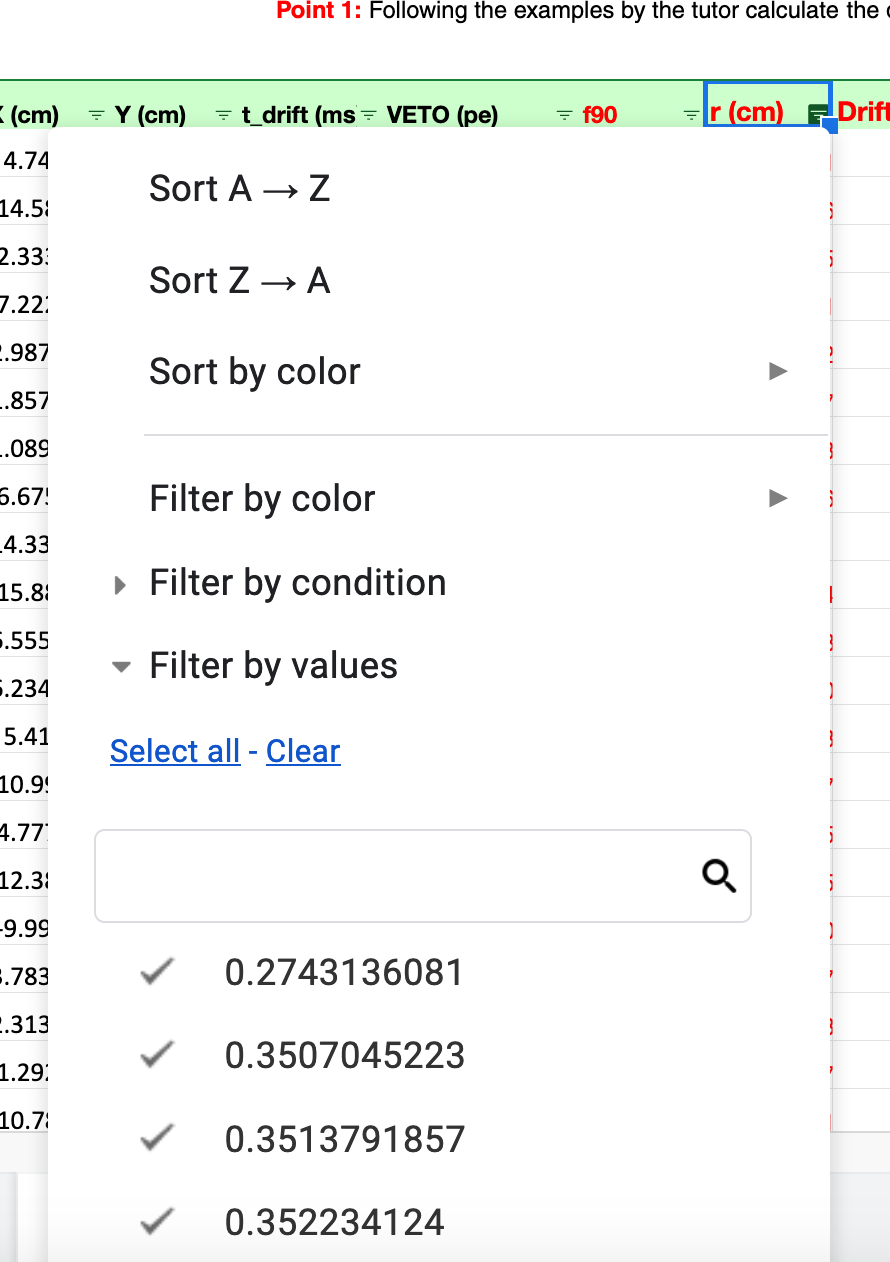 2
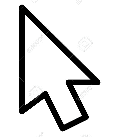 Another menu will appear
35
PART 4
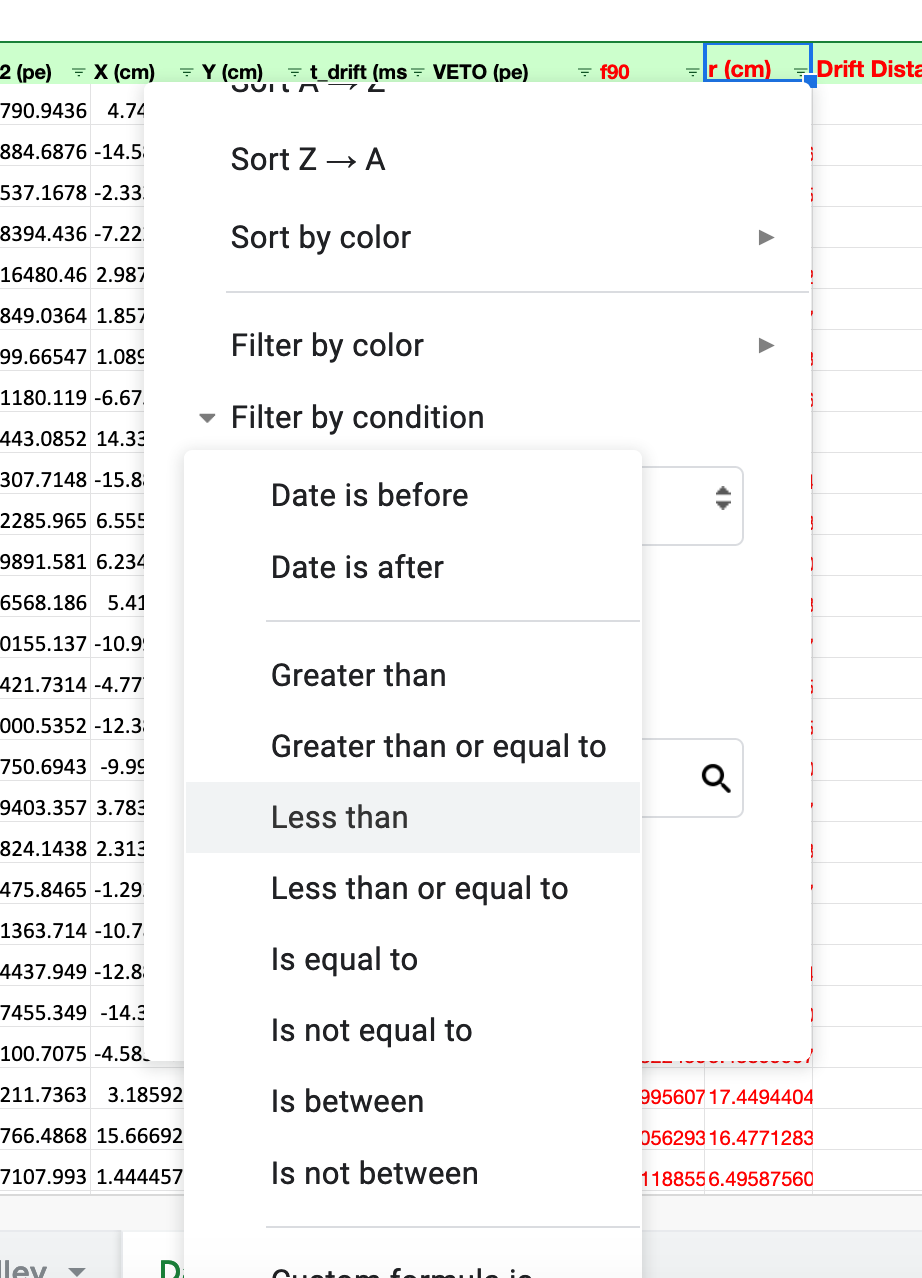 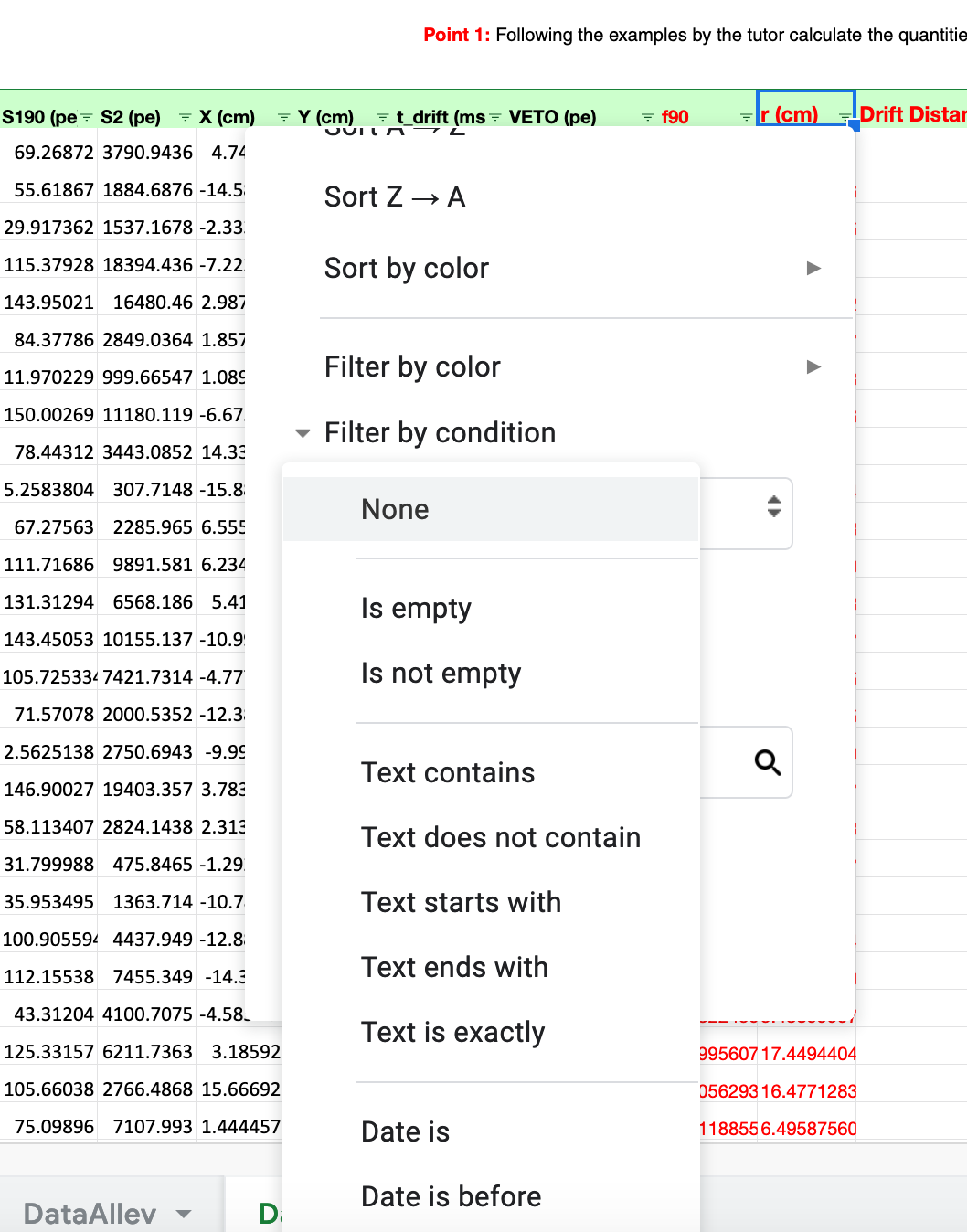 Now scroll down this menu and search th e condition you want to apply, i. e. “Less than” and click.
3
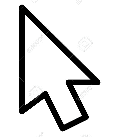 36
PART 4
Another box will appear. 
Inside it you can put the value you want; we want r to be less than 15.
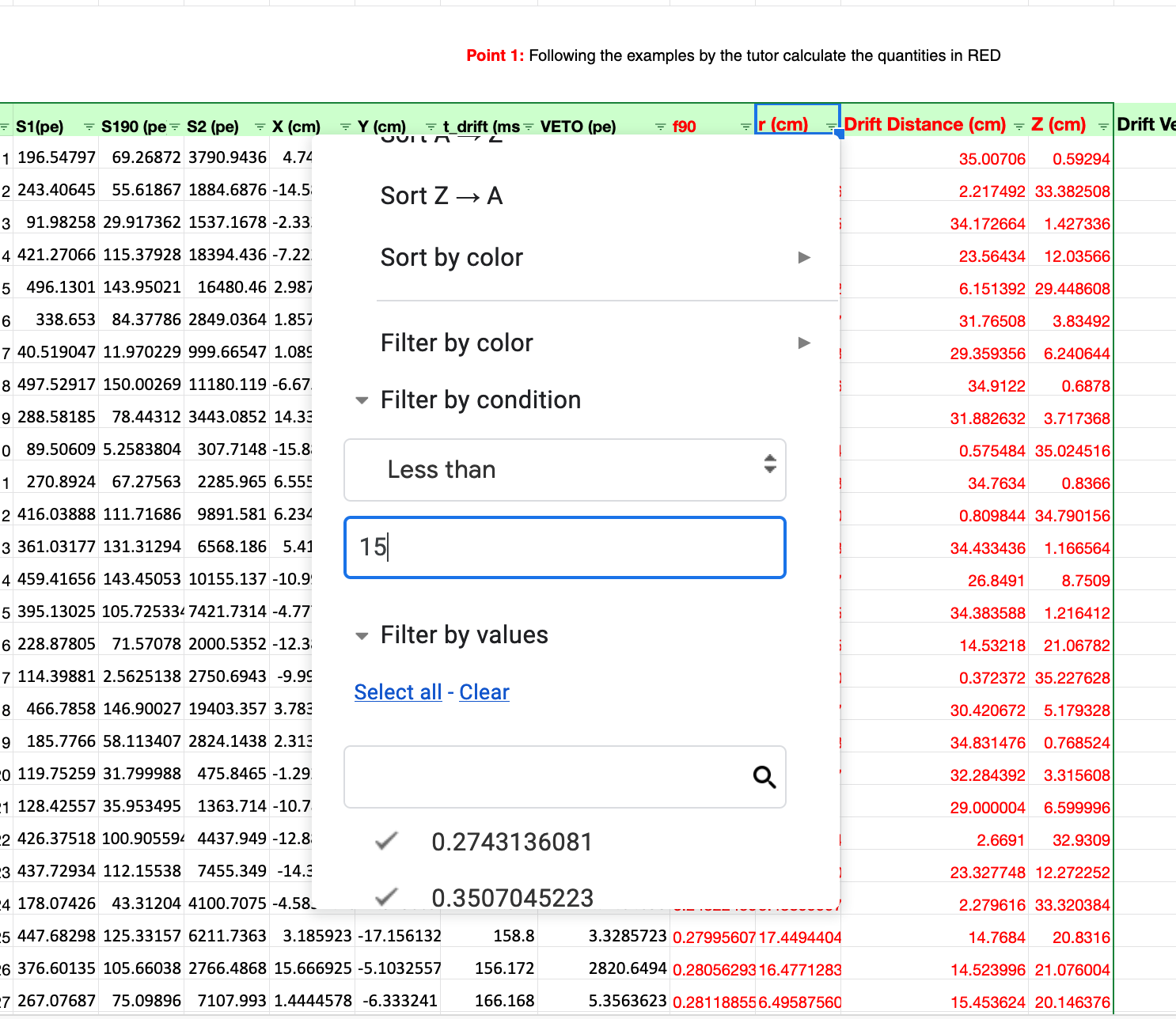 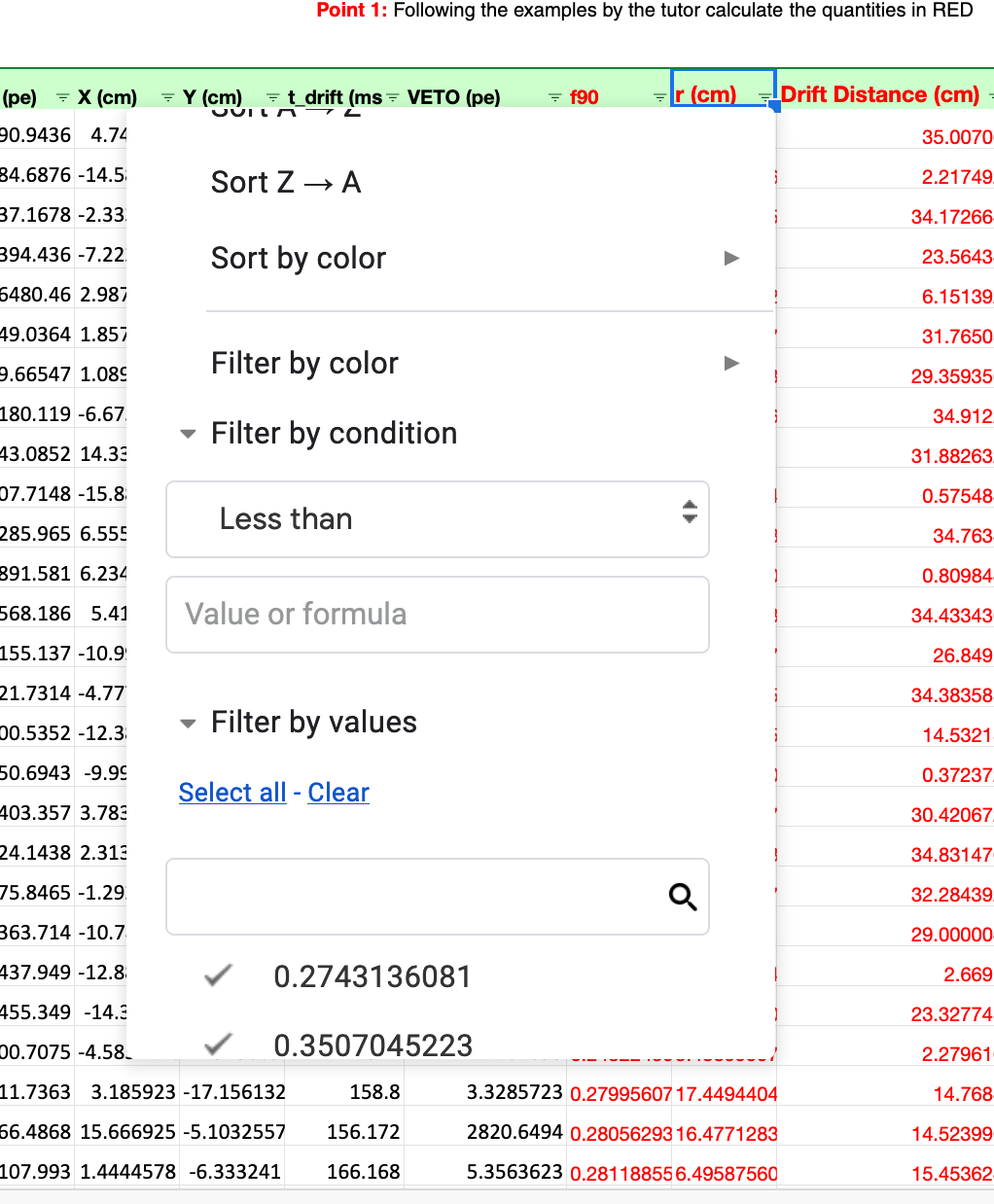 3
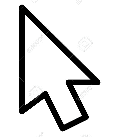 37
PART 4
Now Press “OK” in the filter menu and automatically the filter will be applied.
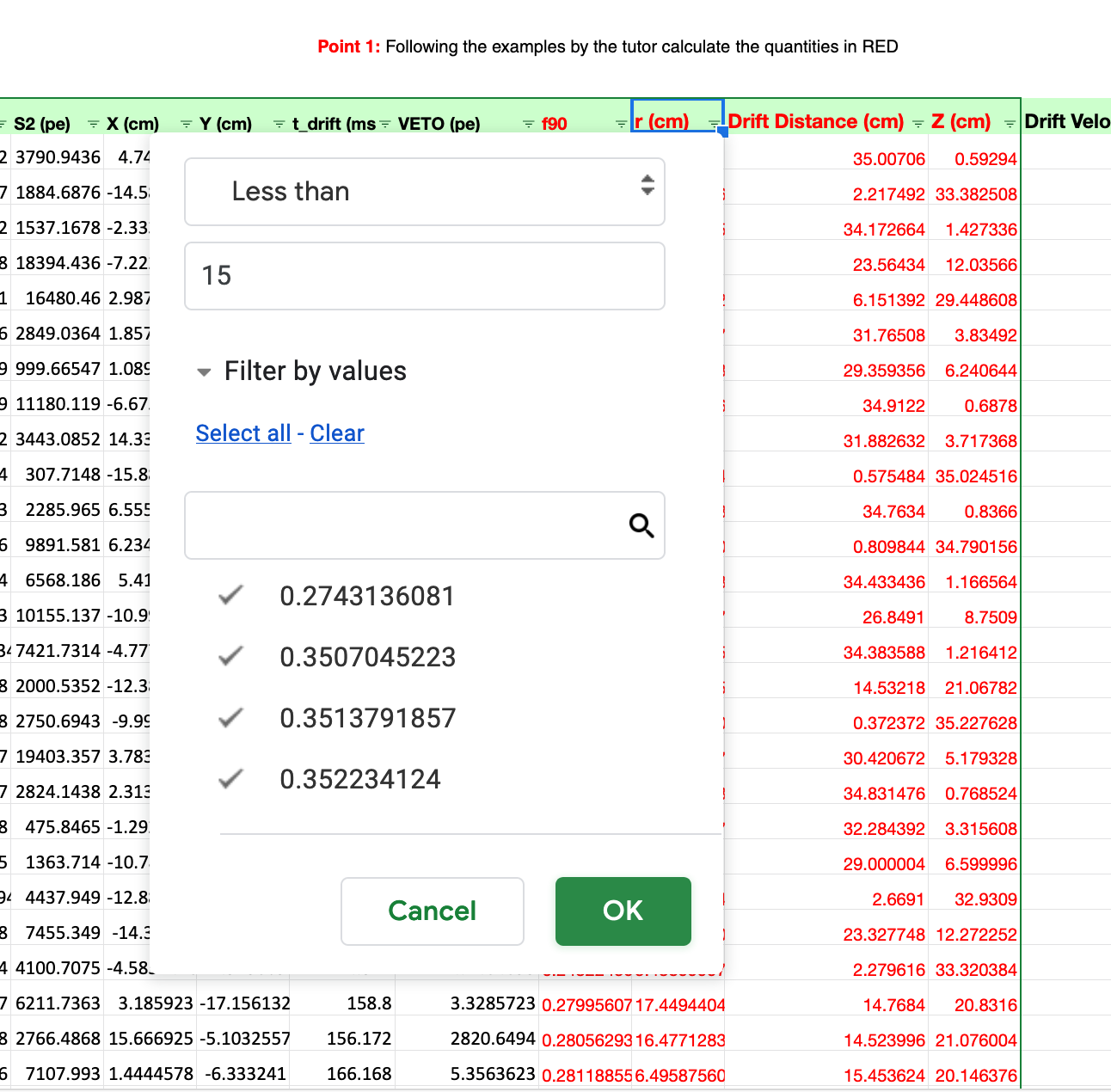 38
PART 4
The filter is applied?
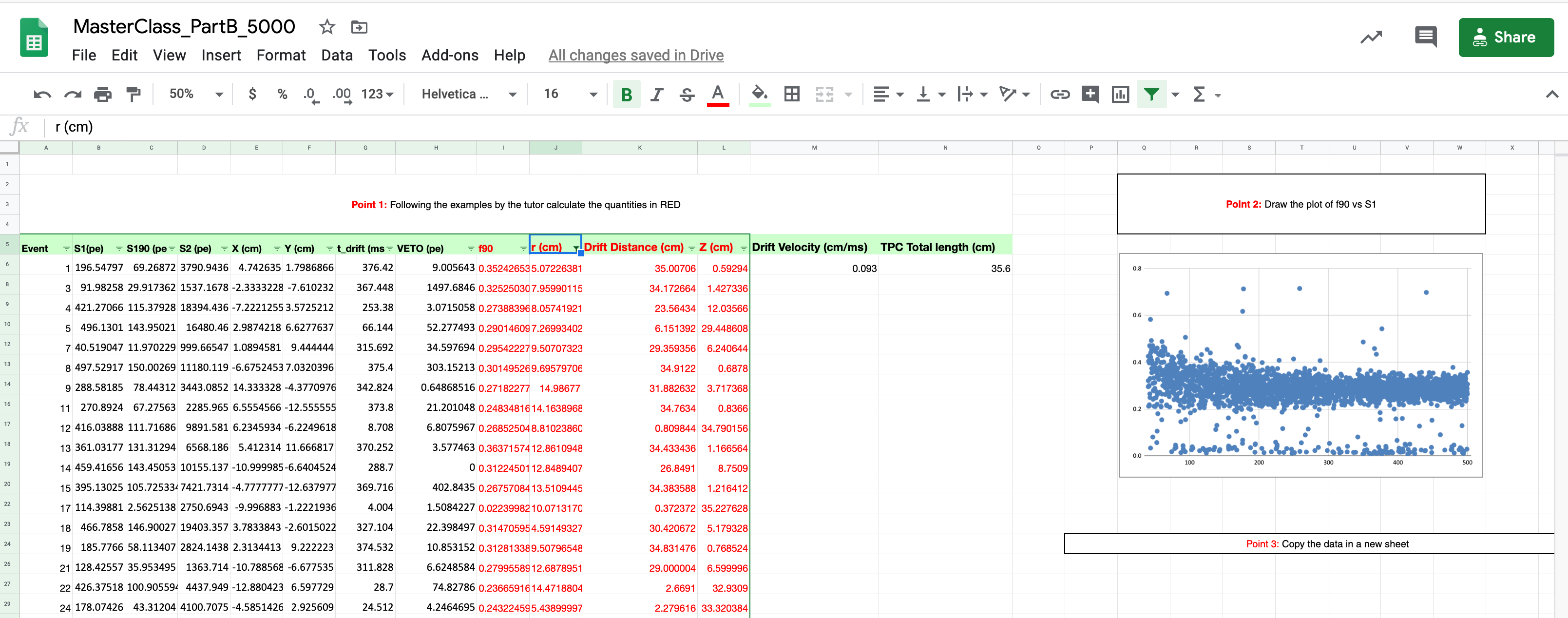 39
PART 4
Yes!
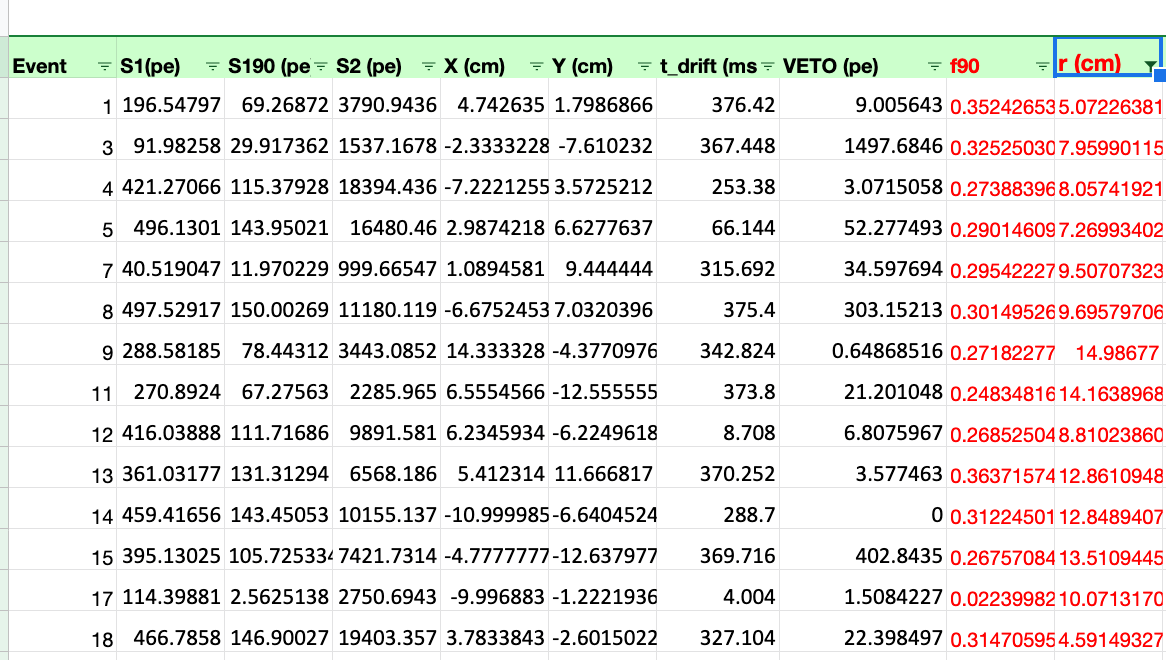 40
PART 4
COMPLETED
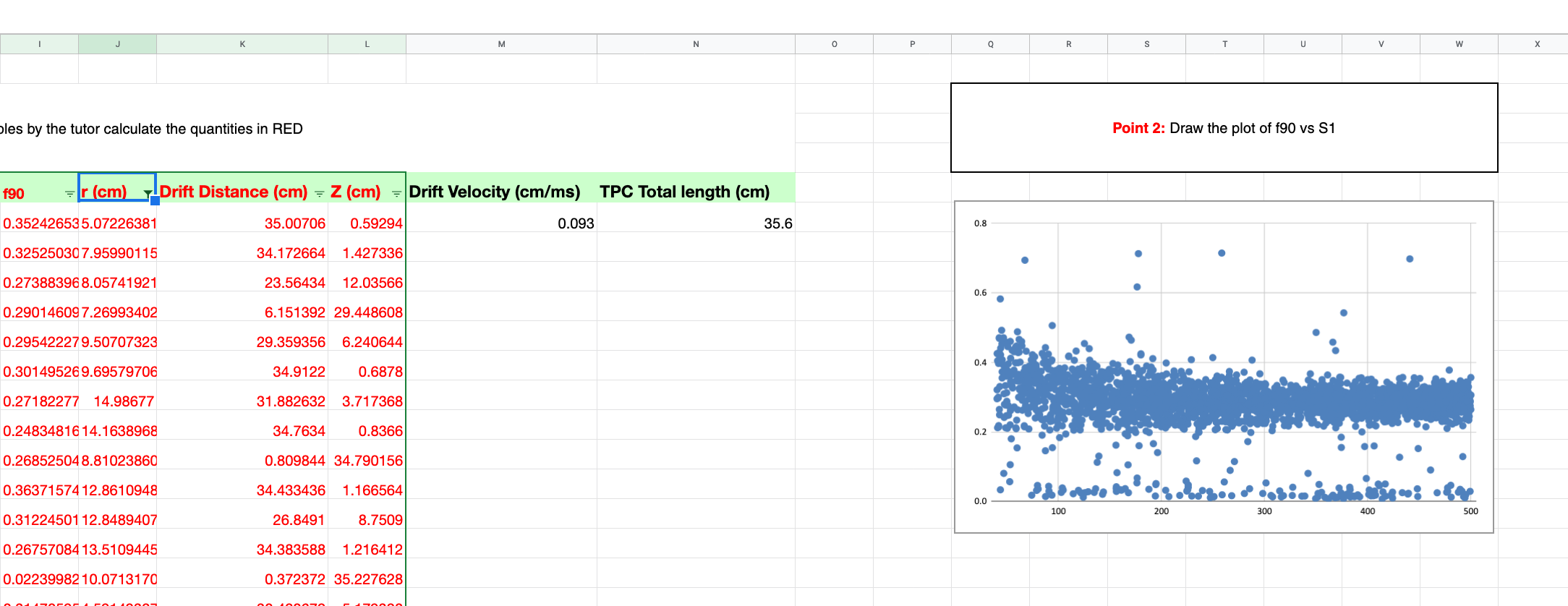 Note: the plot is automatically updated and only  the events with r<15 are drawn!
41
PART 5
Apply all the filters needed to search for Dark Matter Candidates just adding them to the relevant variables.
In the following table the filters that have to be applied to search for Dark Matter candidates.
and
42
Good luck!